Big Question:
What did the Buddha teach his followers about life?
YEAR GROUP THREE
CORE CONCEPT: 
BELIEFS, TEACHINGS, SOURCES OF WISDOM AND AUTHORITY
QUESTIONS OF VALUES AND COMMITMENTS.
Weekly questions:
Week 1:  Who is Siddhartha and what did he discover?Week 2 and 3:  What did the Buddha realise when he became enlightened?Week 4:  What do you think causes suffering? Week 5:  What do you think is the most important thing anyone can achieve during their lifetime?Week 6:  What did the Buddha teach his followers about life?
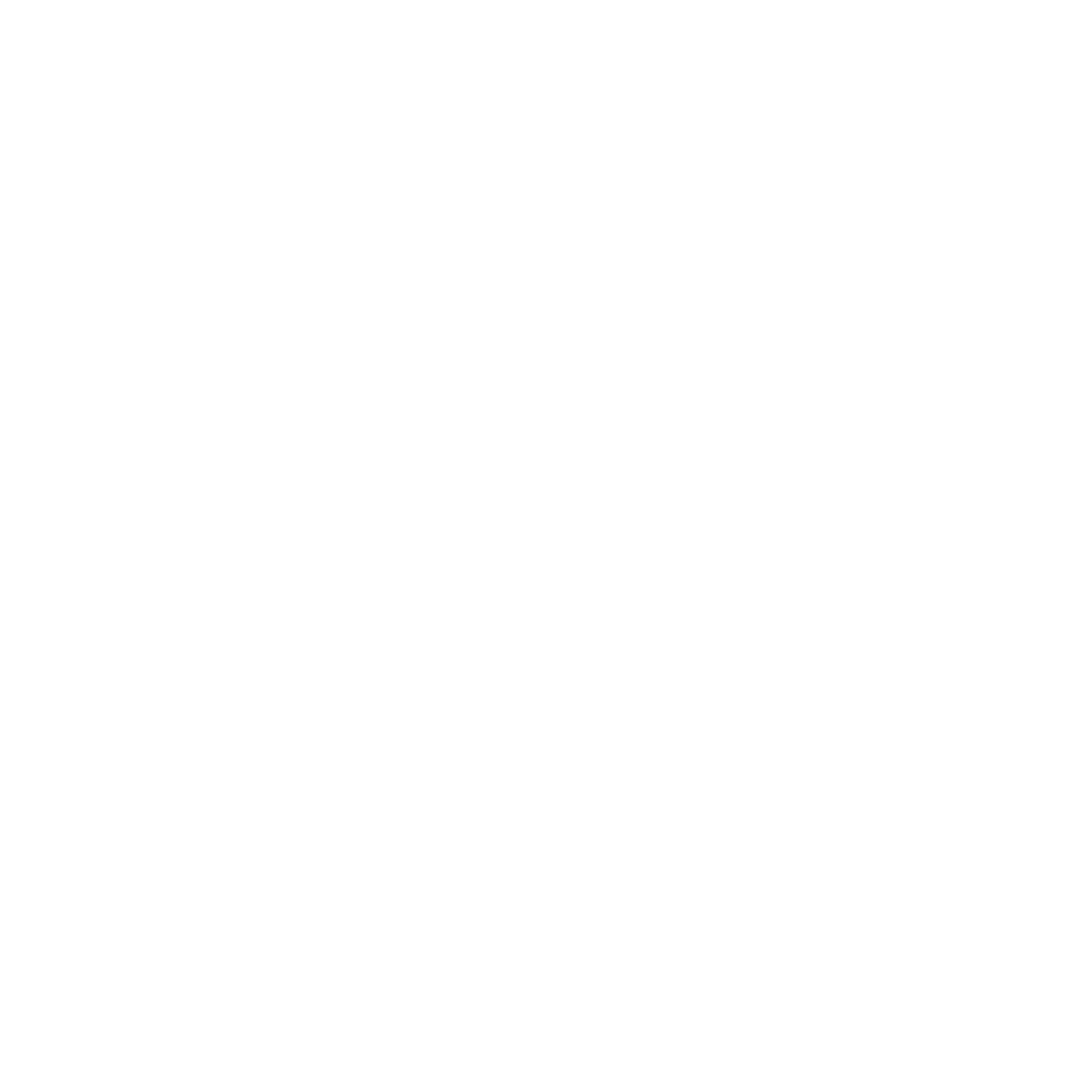 What a child should be able to do (Assessment): 

Beliefs, teachings, sources of wisdom and authority:
I can retell the story of Siddhartha. (WT)
I can describe what a Buddhist might learn from the life of the Buddha.  (Exp)
I can make links between the teachings of the Buddha and how they influence a Buddhist’s life.  (GD)

Questions of values and commitments:
I can begin to express my ideas and opinions.  (WT)
I can make links with the Buddhist idea of suffering and the importance of being kind and compassionate with my own understanding of the ideas and how I think and behave. (Exp)
I can ask questions about the decisions I make and suggest what might happen as a result of those decisions.   (GD)
What a child needs to know and remember by the end of the unit:
To know and remember the story of Prince Siddhartha and how he became the Buddha.
To know and remember that for a Buddhist the way to end suffering is to follow the four noble truths.
To know and remember that for a Buddhist nothing is permanent and things are always changing.
To know and remember that for a Buddhist kindness and compassion are central to the belief.
Religious vocabulary:
Buddha:  The founder of Buddhism, Siddhartha Gautama, after his enlightenment.   It is a title which means the enlightened or awakened one.
Enlightenment:  The realisation of the truth about life.  In Buddhism it releases a person from the cycle of rebirth.
Four noble truths:  The truths discovered by the Buddha during his enlightenment.
Sensitivities:

Be mindful of pupils’ cultural backgrounds and beliefs.
Be mindful of pupils who have experienced suffering and death.
Be mindful of pupils who have experienced significant change.
Be mindful of pupils for whom changes is difficult to manage and accept.
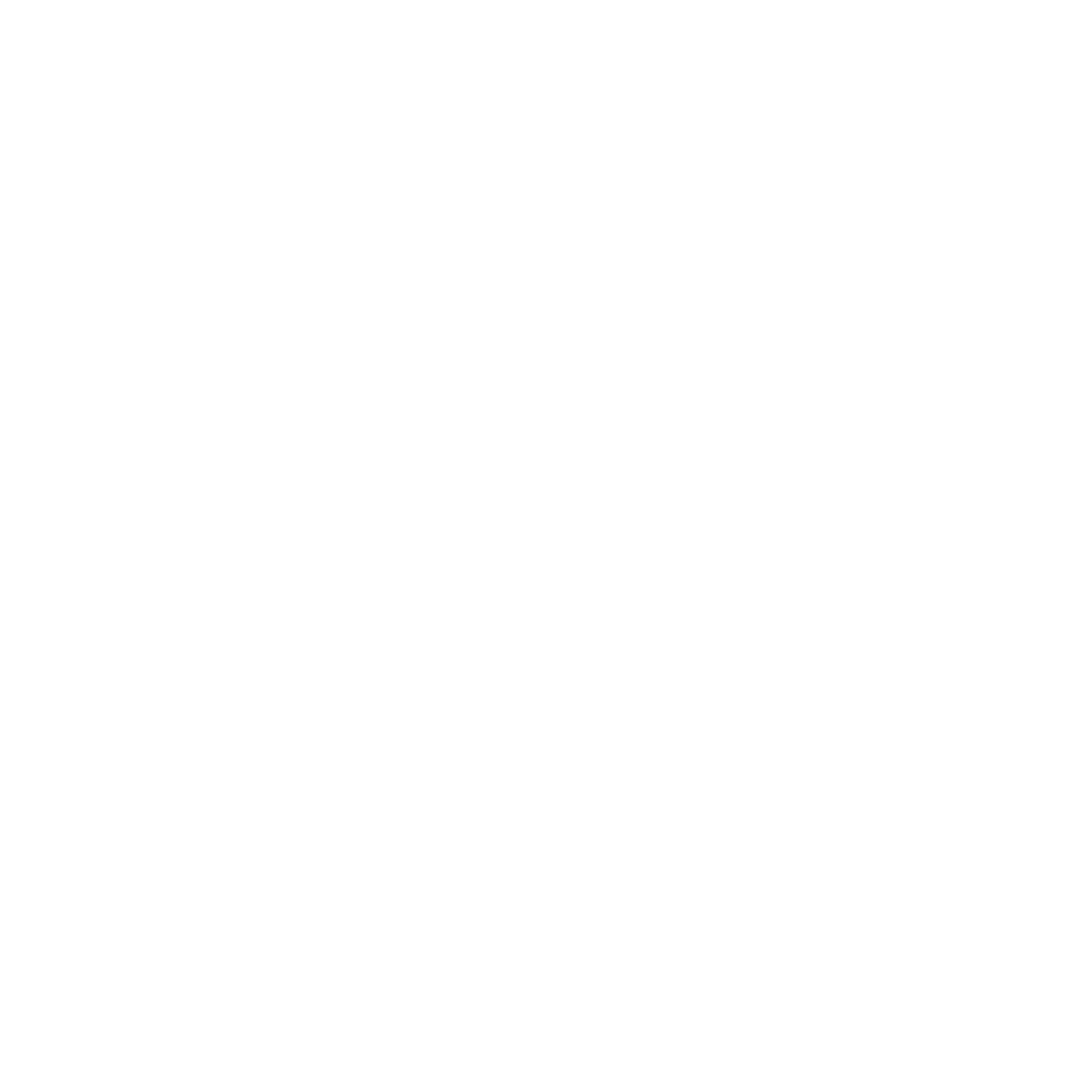 YEAR GROUP THREE
Lesson 1: Who is Siddhartha and what did he discover?
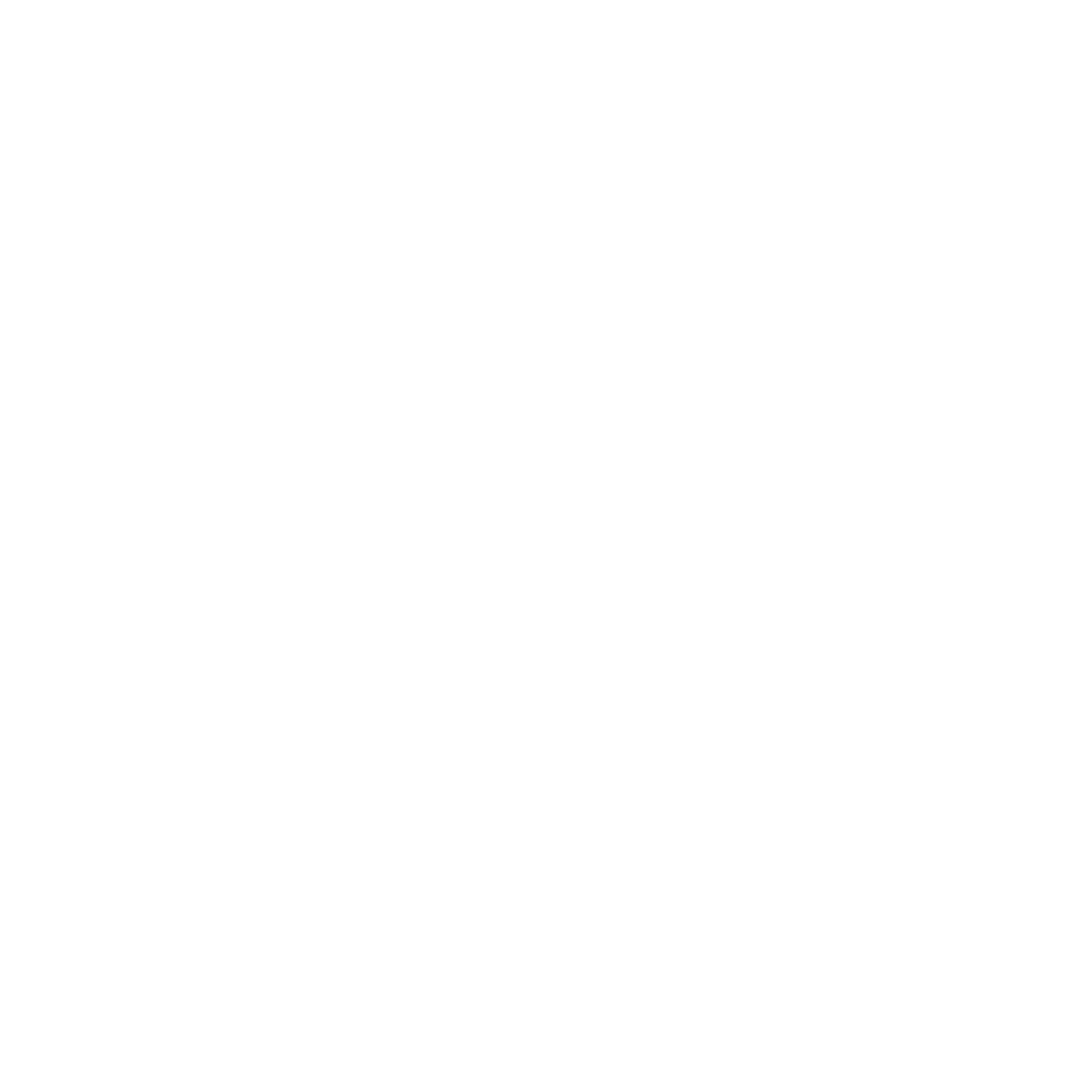 CORE CONCEPT: BELIEFS, TEACHINGS, WISDOM, AUTHORITY, VALUES, COMMITMENT.
Intention: 
To give pupils opportunities to:
Know the story of the Siddharta.
Begin exploring what the word suffering might mean.
Begin to identify what signs of suffering there are in our world today.
Begin to ask questions about what might cause suffering in our world and how we might overcome it.
 
Key religious vocabulary:  Suffering.
Implementation:  
Outlining how to introduce the religious content in the classroom and create learning opportunities from it.
Introduction:
 
Inform pupils that they are going to be learning about another religion of the world.  Show them a picture of Buddha.
 
Key questions:
I wonder who this might be?
What do you notice about this person?
Tell me something about how this person might be feeling?
What questions do you have about this person?
 
Main teaching input:  (Investigate and explore)
 
Introduce the big question for the unit:  What did the Buddha teach his followers about life?  
 
In order to answer this question, we need to first find out about who the Buddha was.
YEAR GROUP THREE
Background knowledge for teachers
CORE CONCEPT: 
BELIEFS, TEACHINGS, SOURCES OF WISDOM AND AUTHORITY
QUESTIONS OF VALUES AND COMMITMENTS.
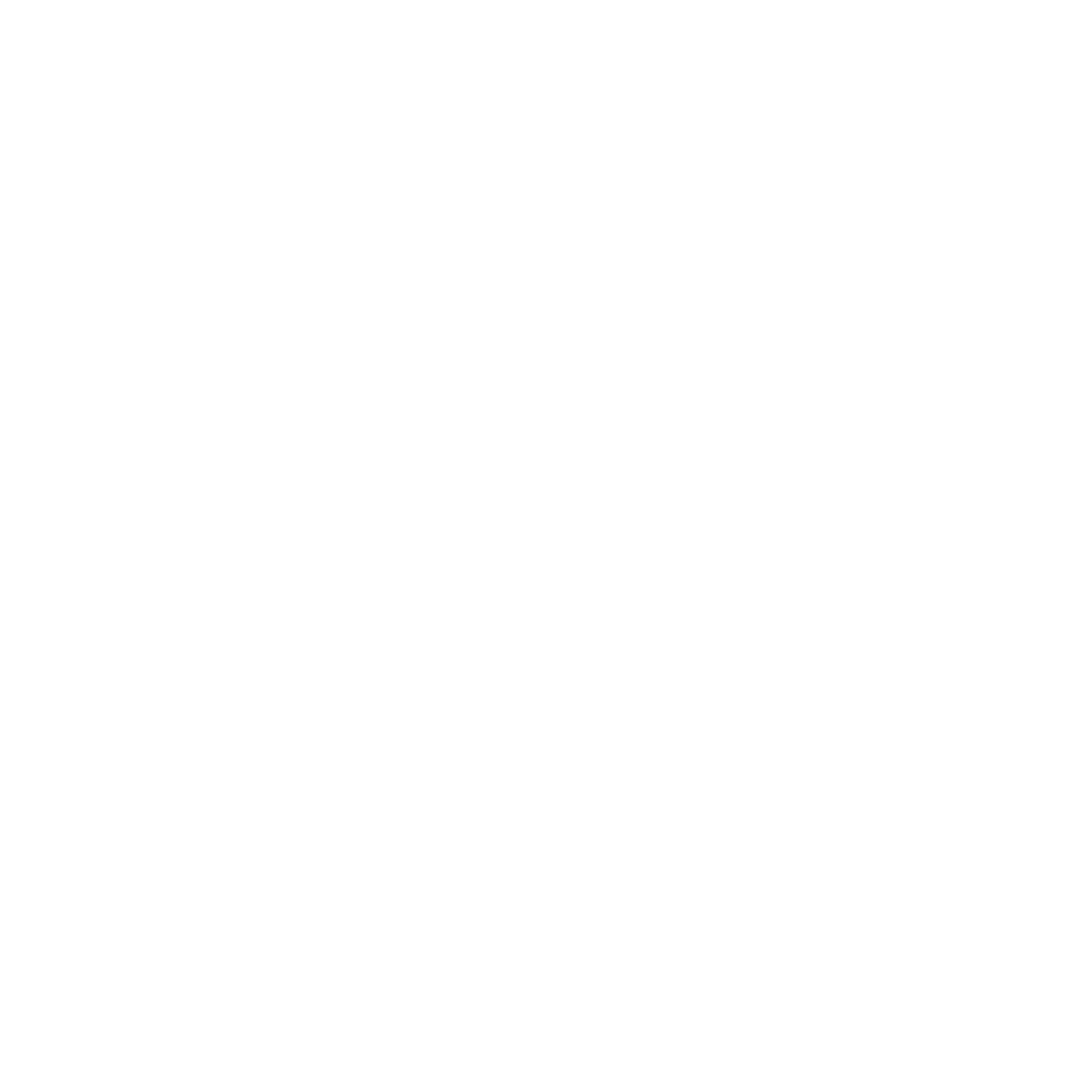 Type any key information here…
Key website to refer to, to support the teaching of this unit:  https://thebuddhistcentre.com/stories/schools/teachers/life-of-the-buddha/

Buddhism:
https://www.bbc.co.uk/religion/religions/buddhism/ataglance/glance.shtml

Four noble truths:
https://www.bbc.co.uk/religion/religions/buddhism/beliefs/fournobletruths_1.shtml
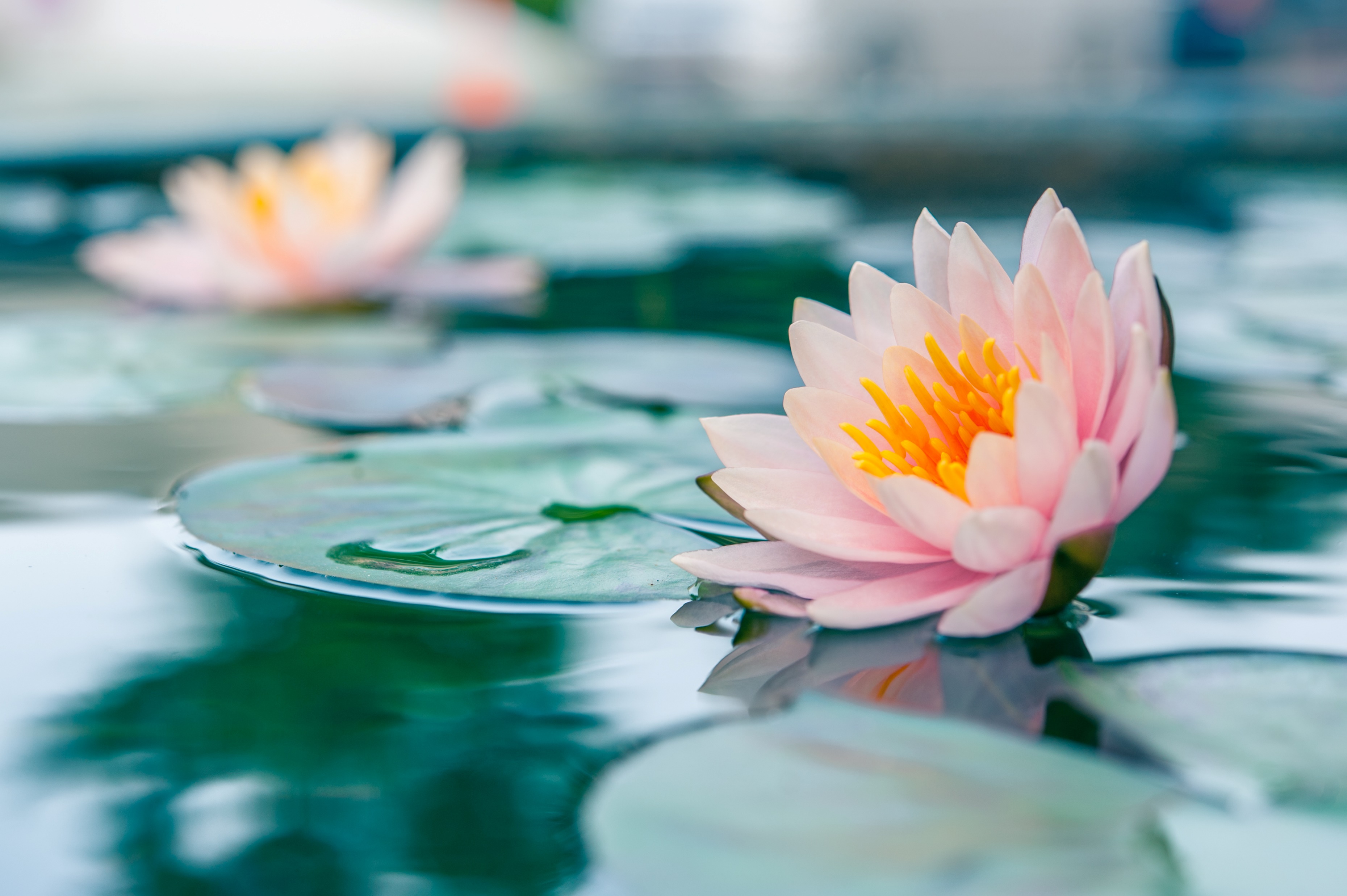 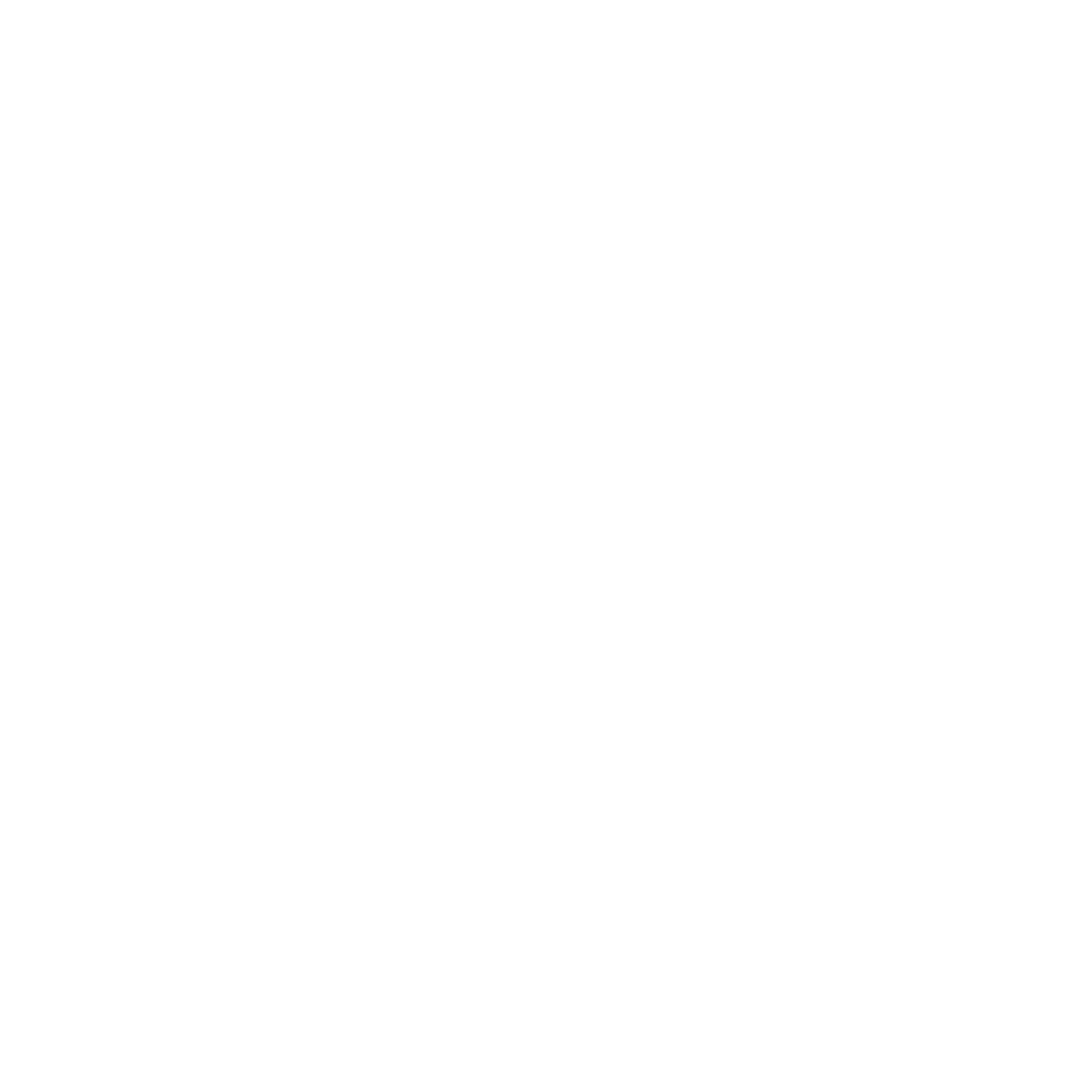 YEAR GROUP THREE
Lesson 1: Who is Siddhartha and what did he discover?
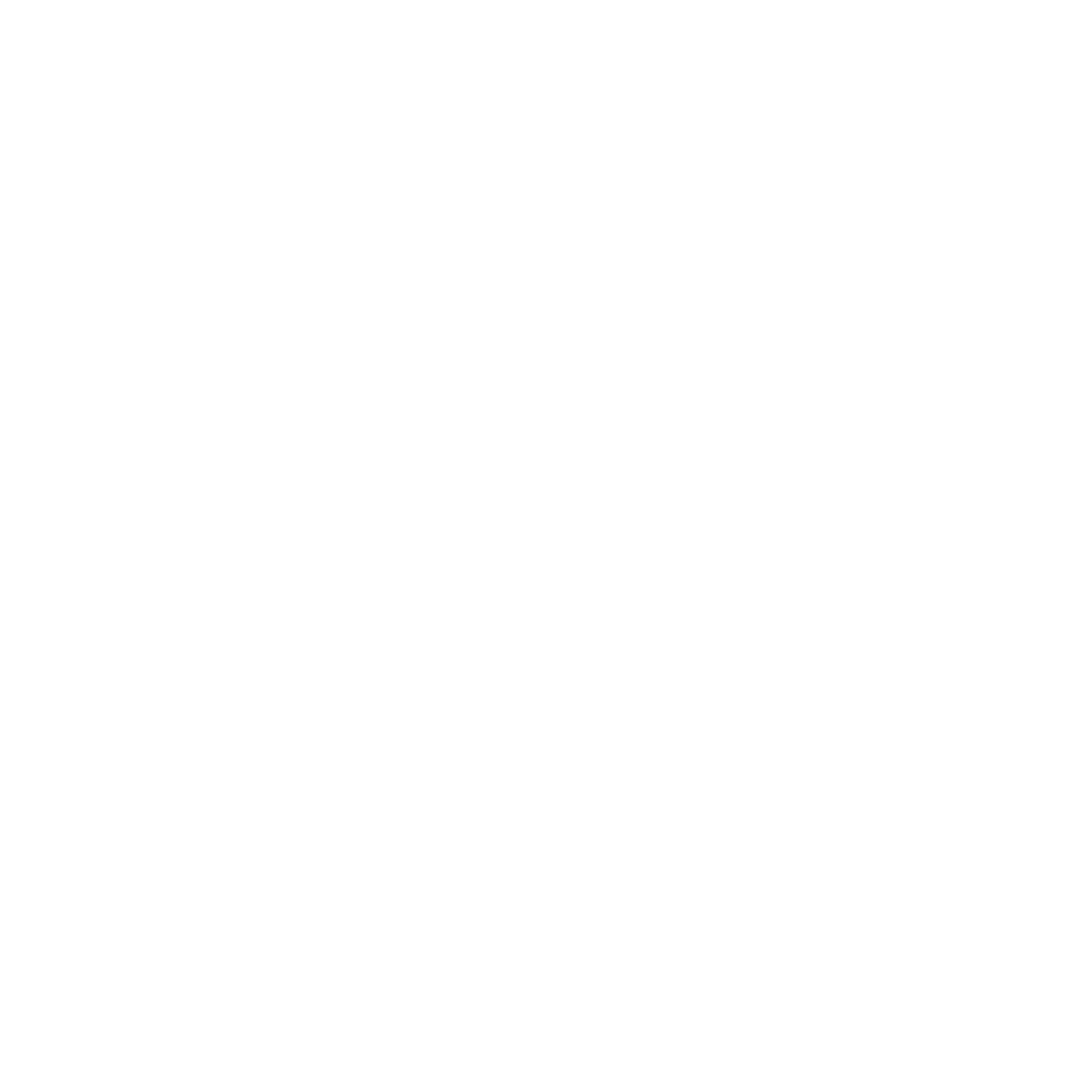 CORE CONCEPT: BELIEFS, TEACHINGS, WISDOM, AUTHORITY, VALUES, COMMITMENT.
Implementation:  
Outlining how to introduce the religious content in the classroom and create learning opportunities from it.
Introduce this week’s question:  Who is Siddhartha and what did he discover when he left the palace?
 
Key questions to ask before watching the video:
What things do you think in life cause us to feel unhappy and to suffer?
Do you think it is possible to avoid suffering?
Have you ever met someone you admire and want to be like?  What is it that you admire about them?
 
Watch the following video
The boyhood of Siddhartha
https://thebuddhistcentre.com/stories/schools/teachers/life-of-the-buddha/
 
Key things to draw out:
Siddhartha was born into a royal family two and a half thousand years ago in Northern India (now Nepal.)  The significance of the four sightings Siddhartha experienced and how this led him to change the way he lived his life.
Four sights:  An old man, a sick man, a dead man and a poor, holy man, meditating.  These sightings led him to wanting to become a truth-seeker, as he believed it would help him to find an answer to the problem of suffering in the world.
 
Pause at appropriate points to check for understanding.


Key questions to ask to check understanding:
Why did Siddhartha’s father, the king, keep Siddhartha locked in the palace?  What was he afraid of his son seeing and becoming?
What were the four sightings Siddhartha saw?  What did the Squire inform Siddhartha of? (Everyone gets sick, everyone gets old and eventually everyone dies.)
What did the four sightings cause Siddhartha to want to become?
YEAR GROUP THREE
Lesson 1: Who is Siddhartha and what did he discover?
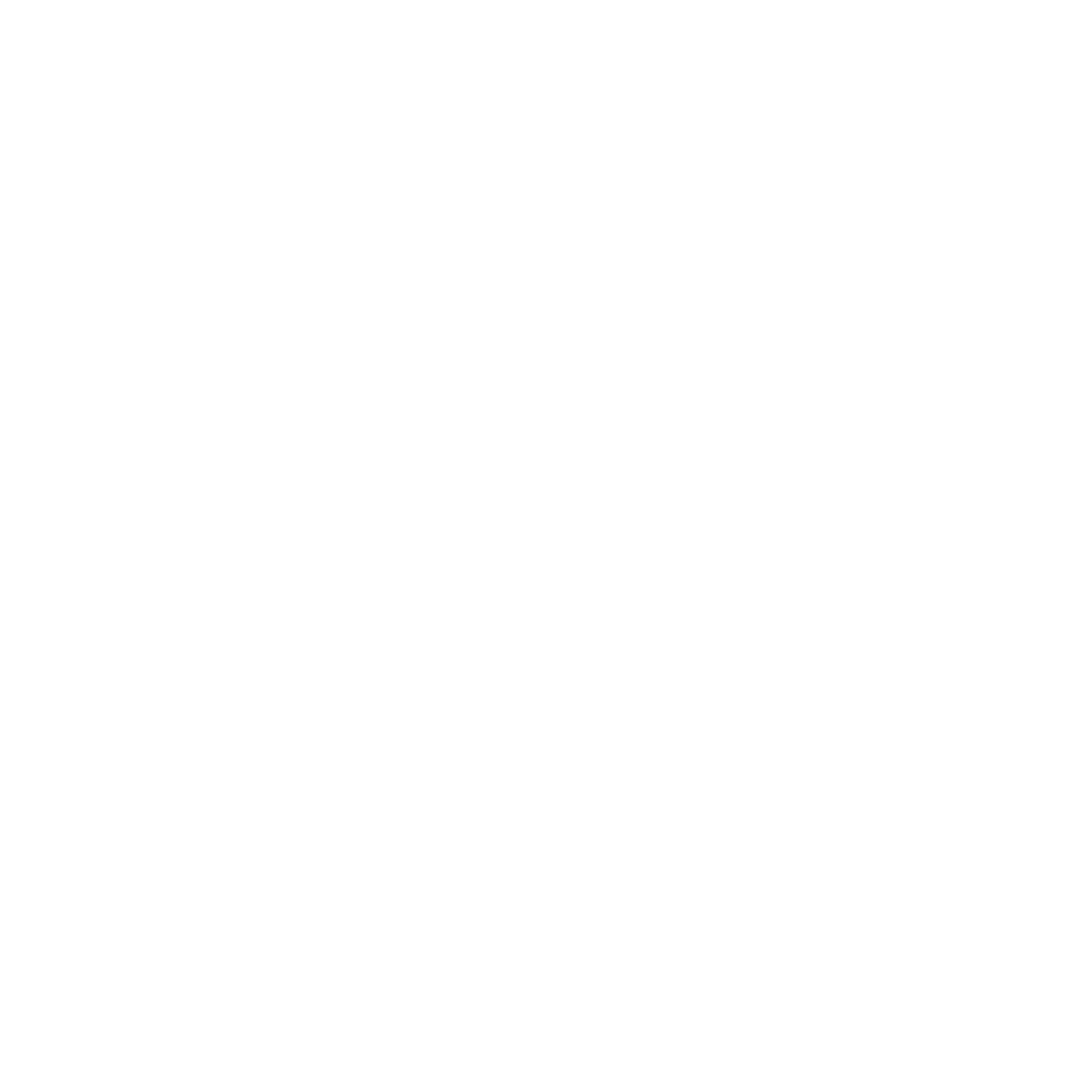 CORE CONCEPT: BELIEFS, TEACHINGS, WISDOM, AUTHORITY, VALUES, COMMITMENT.
Implementation:  
Outlining how to introduce the religious content in the classroom and create learning opportunities from it.
Main activity:  (Evaluate and communicate)
 
Key question:
In groups of three:  
 
Two key questions to explore:
If we went on a walk through our neighbourhood and through the streets of London today, what might we see that were signs of ‘suffering’?
If we think globally, what sorts of suffering exists?
 
Pupils record their answers to the two questions on post it notes – one post it note for each suffering.  Are there some similarities to what they recorded for the local context in comparison to the global context?  What are the differences?
 
To note:  Groups need to keep their answers as they will be used in lesson 4.
 


Plenary:  (Reflect and express)
 
Circle time:  What do you think causes suffering in our community, city and world?  What do we think we can do to overcome suffering?
 
Teacher to make a note of pupils’ responses in order to refer back to them in lesson 2.
YEAR GROUP THREE
Lesson 1: Who is Siddhartha and what did he discover?
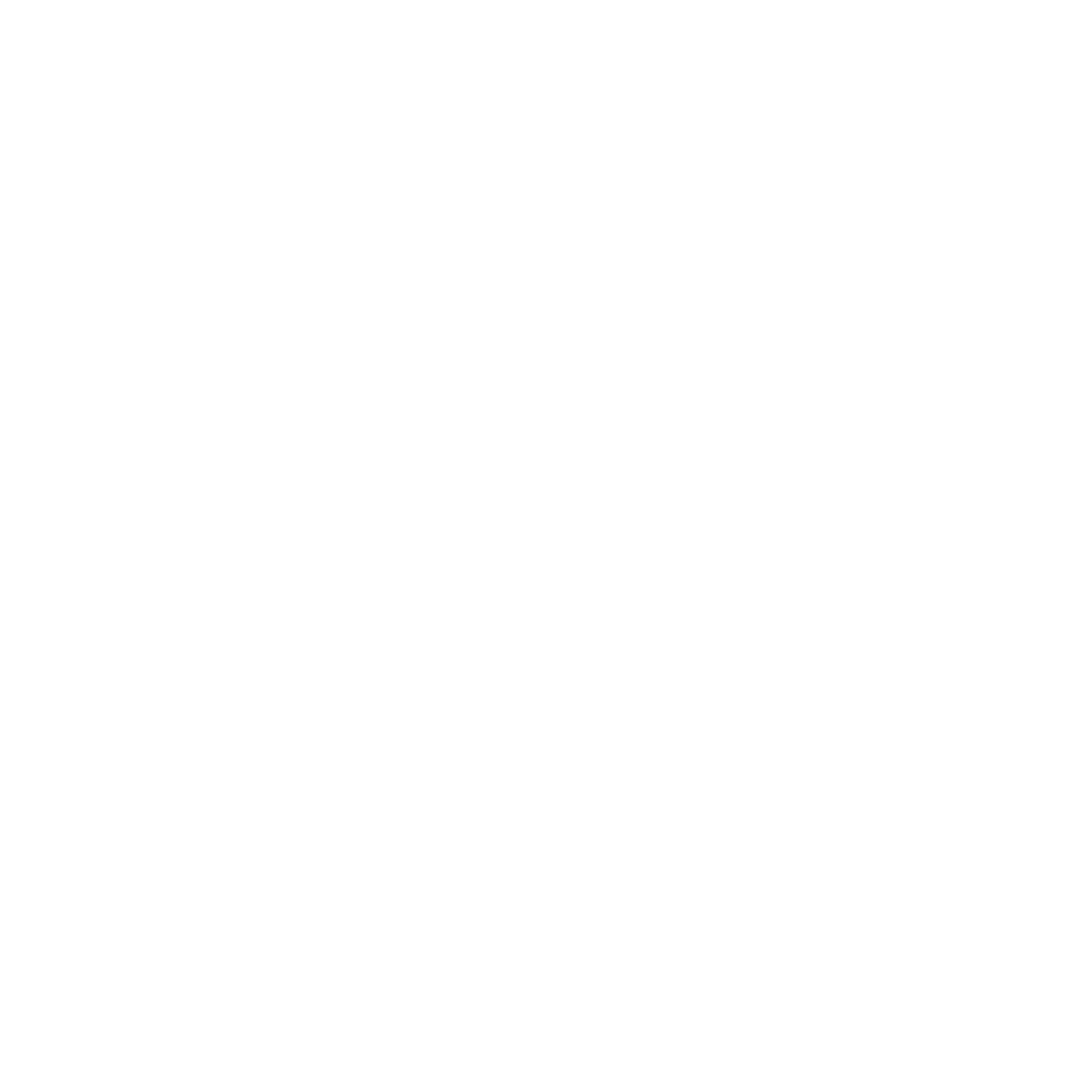 CORE CONCEPT: BELIEFS, TEACHINGS, WISDOM, AUTHORITY, VALUES, COMMITMENT.
The boyhood of Siddhartha
https://thebuddhistcentre.com/stories/schools/teachers/life-of-the-buddha/
Resources
Sensitivities
Be very mindful of pupils who have experienced suffering in their own lives or who are very aware of what it means.
Be very mindful of pupils who have experienced serious illness or have lost loved ones because of them becoming seriously ill.
Impact

What do you notice as a teacher?
What do pupils say?
In this box, note down anything that you heard a pupil say that would provide evidence towards their progress in RE.
Note down anything significant an additional adult has noticed.
Note down anything significant that happened in the lesson that will have an impact on the next lesson.
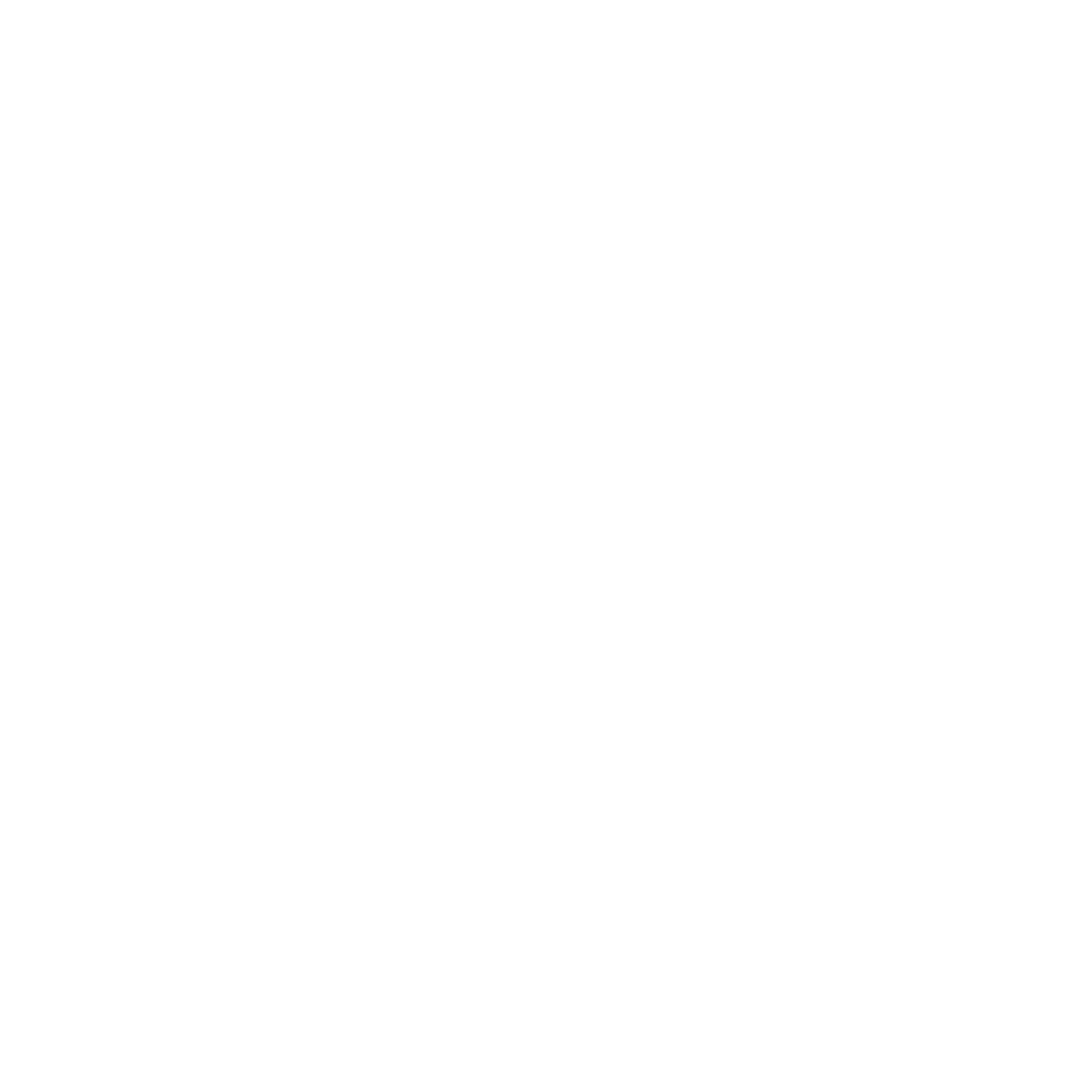 YEAR GROUP THREE
Lesson 2 & 3: What did the Buddha realise when he became enlightened?
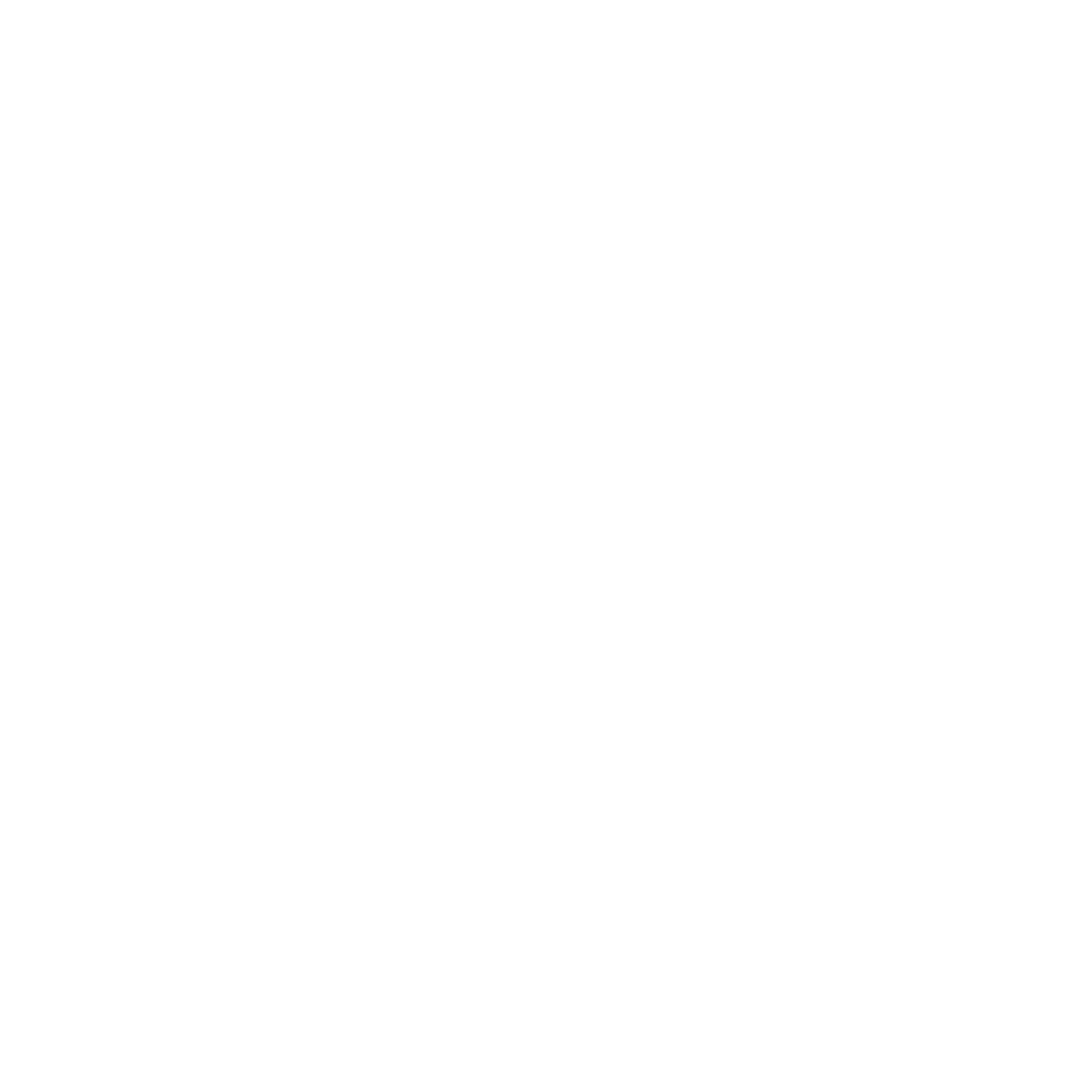 CORE CONCEPT: BELIEFS, TEACHINGS, WISDOM, AUTHORITY, VALUES, COMMITMENT.
Intention: 
To give pupils opportunities to:
Recall the story of Siddhartha.
Know what the word Buddha means.
Begin to understand what it means to be enlightened.
Being to express their own ideas and opinions.

Key religious vocabulary:  Suffering, Buddha, enlightenment.
Implementation:  
Outlining how to introduce the religious content in the classroom and create learning opportunities from it.
Introduction:
 
Recap on previous week’s learning:
What do the pupils remember – can they recall the four sightings?
 
Key knowledge checking:
Four sightings:  An old man, a sick man, a dead man and a poor, holy man, meditating.  Having seen these things, he wanted to become a truth seeker as he believed it would help him to find an answer to the problem of suffering in the world.

Main teaching input:  (Investigate and explore)
Introduce this week’s question:    What did the Buddha realise when he became enlightened?
 
Key questions to ask before watching the video:
Have you ever had to make a big change in your life?  How did it make you feel?

Watch the following two videos.
Go forth and enlightenment
https://thebuddhistcentre.com/stories/schools/teachers/life-of-the-buddha/
YEAR GROUP THREE
Lesson 2 & 3: What did the Buddha realise when he became enlightened?
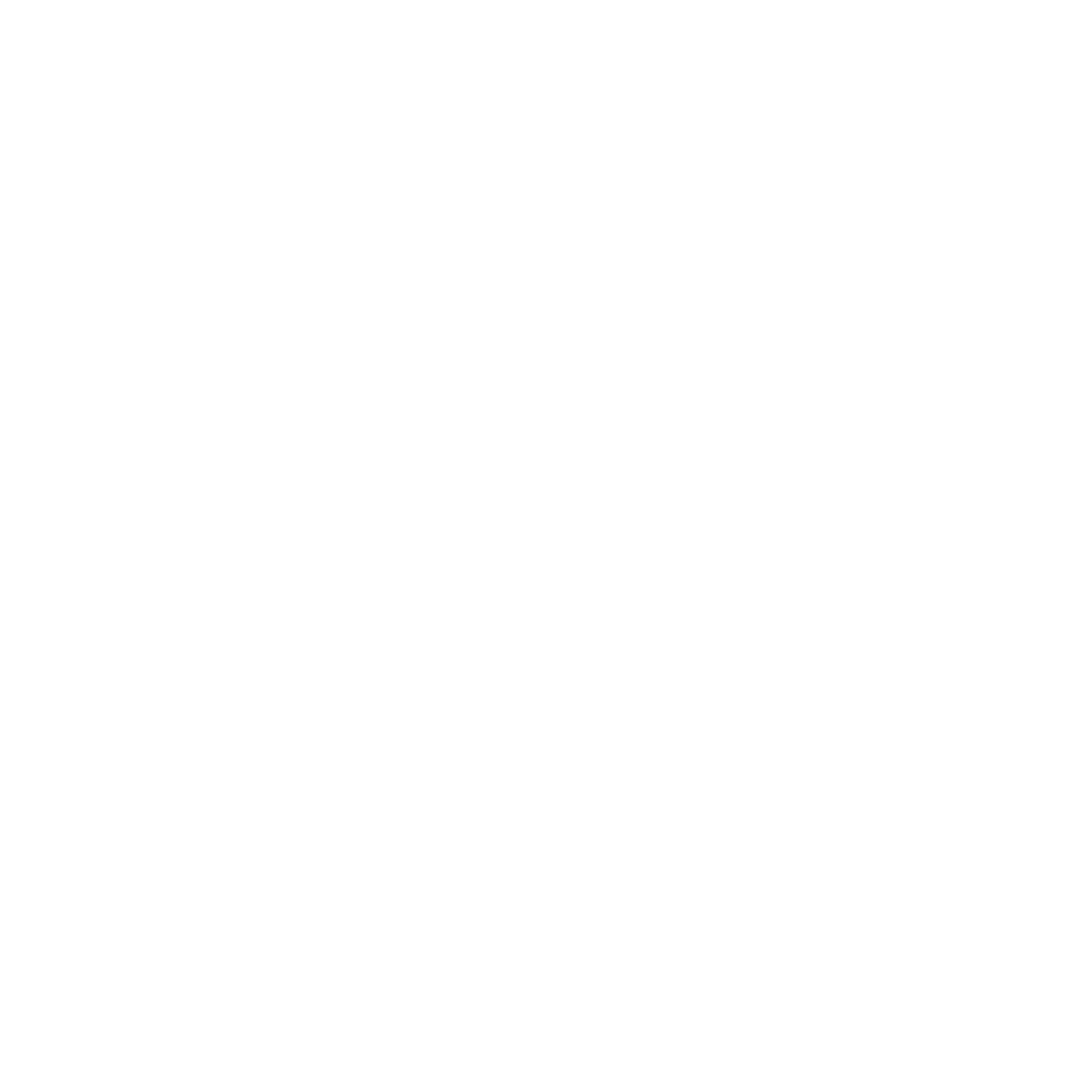 CORE CONCEPT: BELIEFS, TEACHINGS, WISDOM, AUTHORITY, VALUES, COMMITMENT.
Implementation:  
Outlining how to introduce the religious content in the classroom and create learning opportunities from it.
Key things to draw out:
Siddhartha had to leave home in search for the truth.
7 years Siddhartha lived as a wondering holy man learning from different teachers.  However, this did not help him to get to the answer of why there was suffering and sadness.
He tried living an ascetic life, subjecting his body to great hardship. He would sit under the midday sun and reduced his eating to one grain of rice a day.  He grew very thin and though he become famous for this lifestyle and had five followers, he was no nearer to finding the answer to his question – why so much suffering?  Siddhartha accepted that he had made a mistake and started to eat again.  He remembered that as a young boy whilst seating in the shade of a tree, he had become absorbed in meditation.  He decided to peruse the truth by practising mediation.  He chose a tree in a peaceful spot by a river and sat to meditate, vowing that he would not rise again until he had found the truth.
One morning, as the sun rose, a great change came over him.  He knew he had achieved his goal.  He was no longer an ordinary human being.  He felt totally free, peaceful, happy and kind.  He was enlightened.  He had become a Buddha - one who understands the way life really is – the awakened one.
It is important to note that the Buddha is not God.  Buddhists do not believe in a personal God.
In gaining enlightenment the Buddha understood that everything constantly changes; nothing stays the same or lasts for ever, nothing is permanent.  The Buddha saw that everything is interconnected.  Because nothing is fixed, it is possible to change things for the better.  Eg – a seed turns into a flower, if we exercise, we become fitter.  Buddhism says we can do the same with our hearts and minds.  By choosing how we act now, we create future happiness.

Main activity:  (Evaluate and communicate)
The Buddha said he had seen that all things are dependent on other things for their existence, and that all things are therefore interconnected.

In pairs:
Task 1:  Brainstorm things that change.  Can you think of anything that is permanent?  Discuss your responses with another pair.  Do you both come to same conclusion about permanence?
Model an example – e.g. – person, a seed.
YEAR GROUP THREE
Lesson 2 & 3: What did the Buddha realise when he became enlightened?
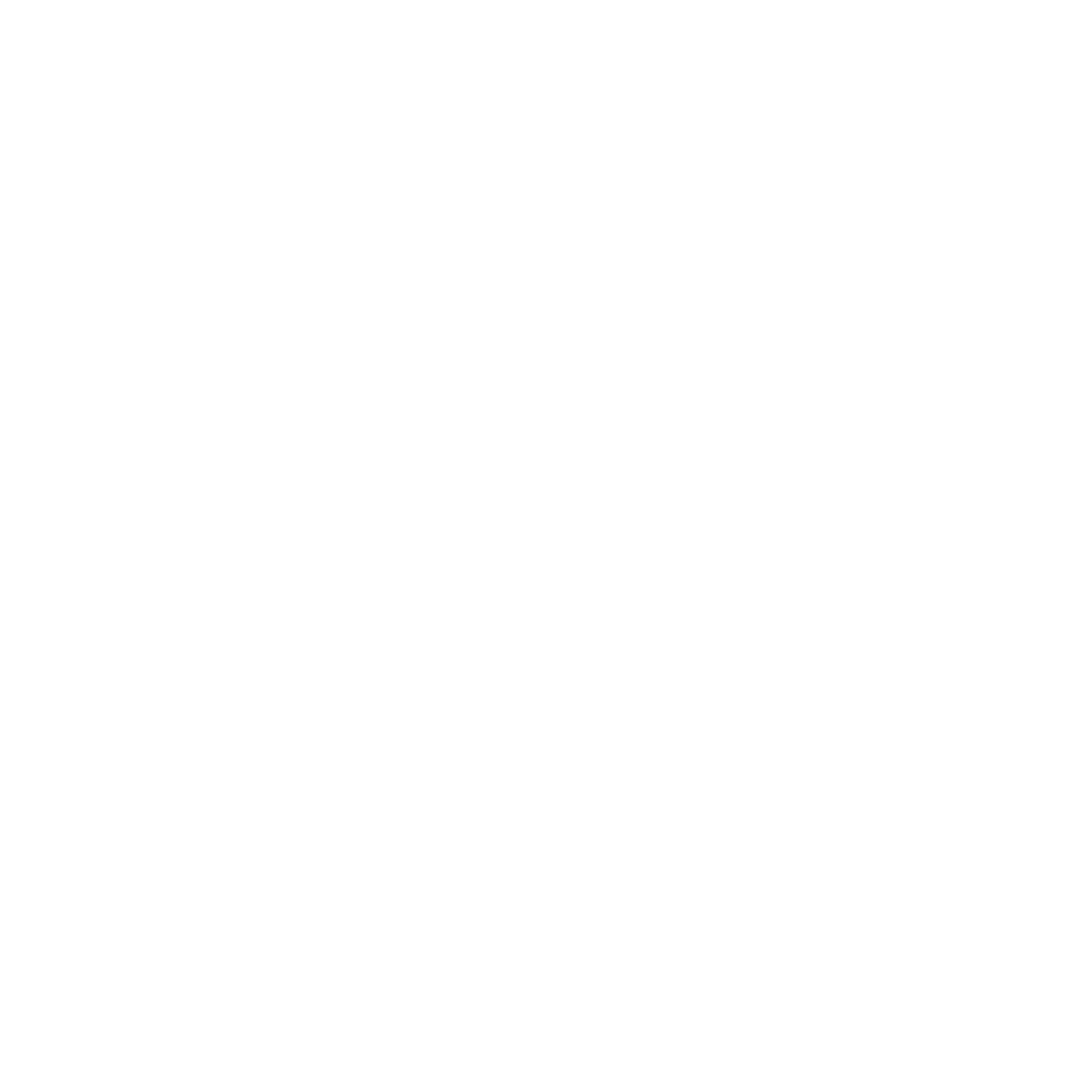 CORE CONCEPT: BELIEFS, TEACHINGS, WISDOM, AUTHORITY, VALUES, COMMITMENT.
Lesson 3:  Recap the main teaching points from lesson 2 to ensure pupils have retained the knowledge.
 
Task 2a:  Look at the interdependence web for the chair.  How far can you extend it?  Can the chair still be built if one part of the web is broken?  (See appendix lesson 3)

Task 2b:  Create an interdependence web for yourself.  What things are you connected to that help you to flourish?
Model an example of this:  (See appendix lesson 3)
 
Key questions:  
Will any of the links stay the same?  
What link, if it changed or disappeared, do you think you would find most difficult to accept?  Why?  Explain your answer. 
 
Model a high-quality answer to question 2.
Pupils write a written response in their RE book for question 2.

Plenary:  (Reflect and express)
Siddhartha started off as a person just like us.  However, Buddhists believe that when he became enlightened, he became wise, compassionate, peaceful, kind and happy.  He believed it was possible for anyone to become enlightened and to change to become a better person.

Do you agree or disagree with the above statement? 
 
Return to this week’s question:  What did the Buddha realise when he became enlightened?
 
Key things to draw out:
Nothing is permanent
Things are always changing
Things are interconnected
It is possible for anyone to become enlightened
Implementation:  
Outlining how to introduce the religious content in the classroom and create learning opportunities from it.
YEAR GROUP THREE
Lesson 2 & 3: What did the Buddha realise when he became enlightened?
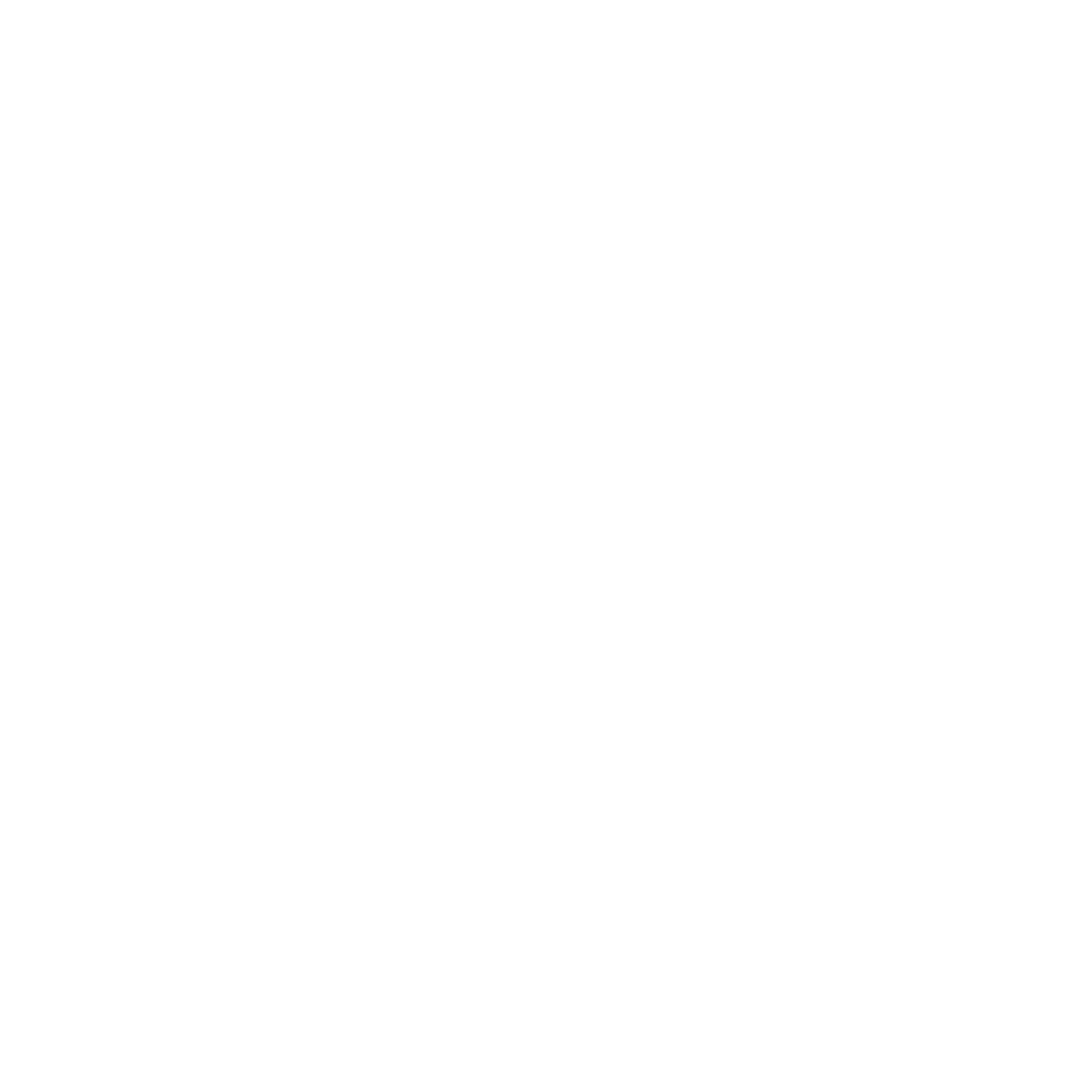 CORE CONCEPT: BELIEFS, TEACHINGS, WISDOM, AUTHORITY, VALUES, COMMITMENT.
Go forth and enlightenment https://thebuddhistcentre.com/stories/schools/teachers/life-of-the-buddha/
Appendix lesson 3.
Resources
Sensitivities
Be very mindful of pupils who have experienced significant change in their own lives.
Be very mindful of pupils for whom change is very difficult for them to manage and accept.
Impact

What do you notice as a teacher?
What do pupils say?
In this box, note down anything that you heard a pupil say that would provide evidence towards their progress in RE.
Note down anything significant an additional adult has noticed.
Note down anything significant that happened in the lesson that will have an impact on the next lesson.
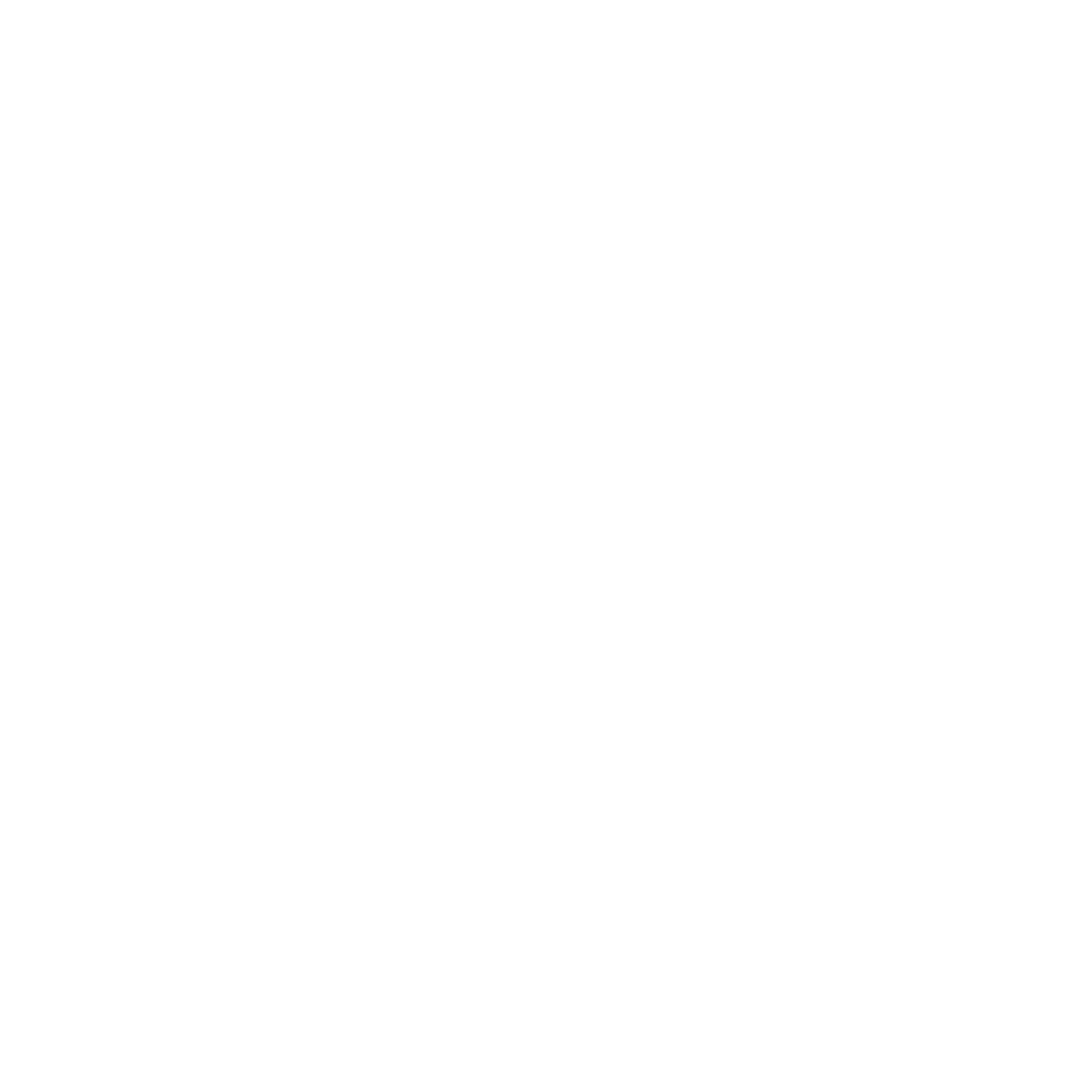 YEAR GROUP THREE
Lesson 4: What do you think causes suffering?
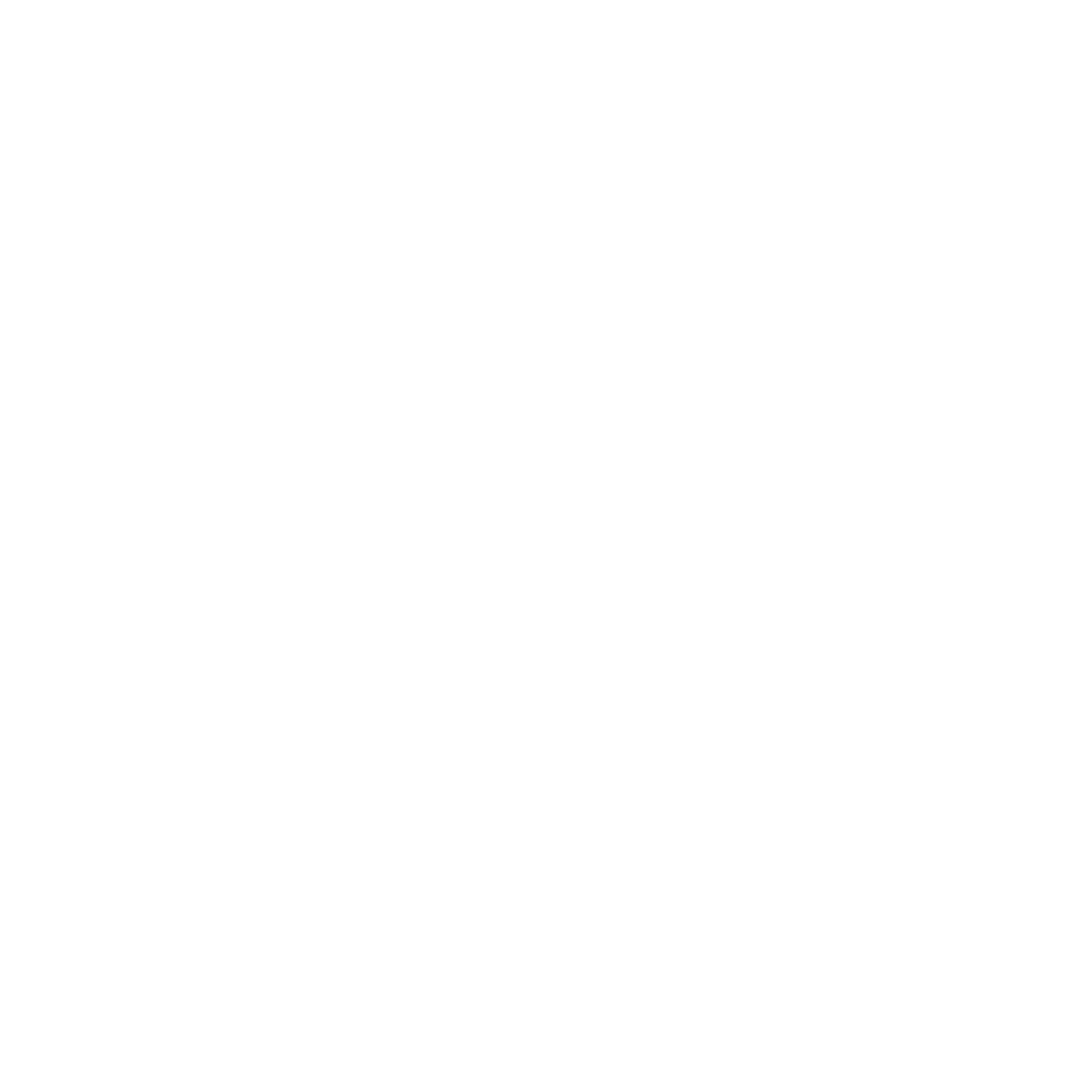 CORE CONCEPT: BELIEFS, TEACHINGS, WISDOM, AUTHORITY, VALUES, COMMITMENT.
Intention: 
To give pupils opportunities to:
Know what the four noble truths are.
Explore what the second noble truth means.
Make links between the teachings of the Buddha and how this might influence a Buddhist’s life.
Ask questions about what might cause suffering in our world and how we might overcome it.
 
Key religious vocabulary:  Suffering.
Implementation:  
Outlining how to introduce the religious content in the classroom and create learning opportunities from it.
Introduction:

Recap on previous learning:

Key knowledge checking:
What it means to be enlightened – to be awakened.  To see life as it really is.  To know that everything changes, nothing is permanent and that it is possible to become a better person.

Main teaching input:  (Investigate and explore)

Introduce this week’s question:  What do you think causes suffering?  

Refer back to what pupils said in lesson 1 about their own thoughts about what causes suffering and how we can overcome it.  Is there anything additional the pupils wish to add to their list?
YEAR GROUP THREE
Lesson 4: What do you think causes suffering?
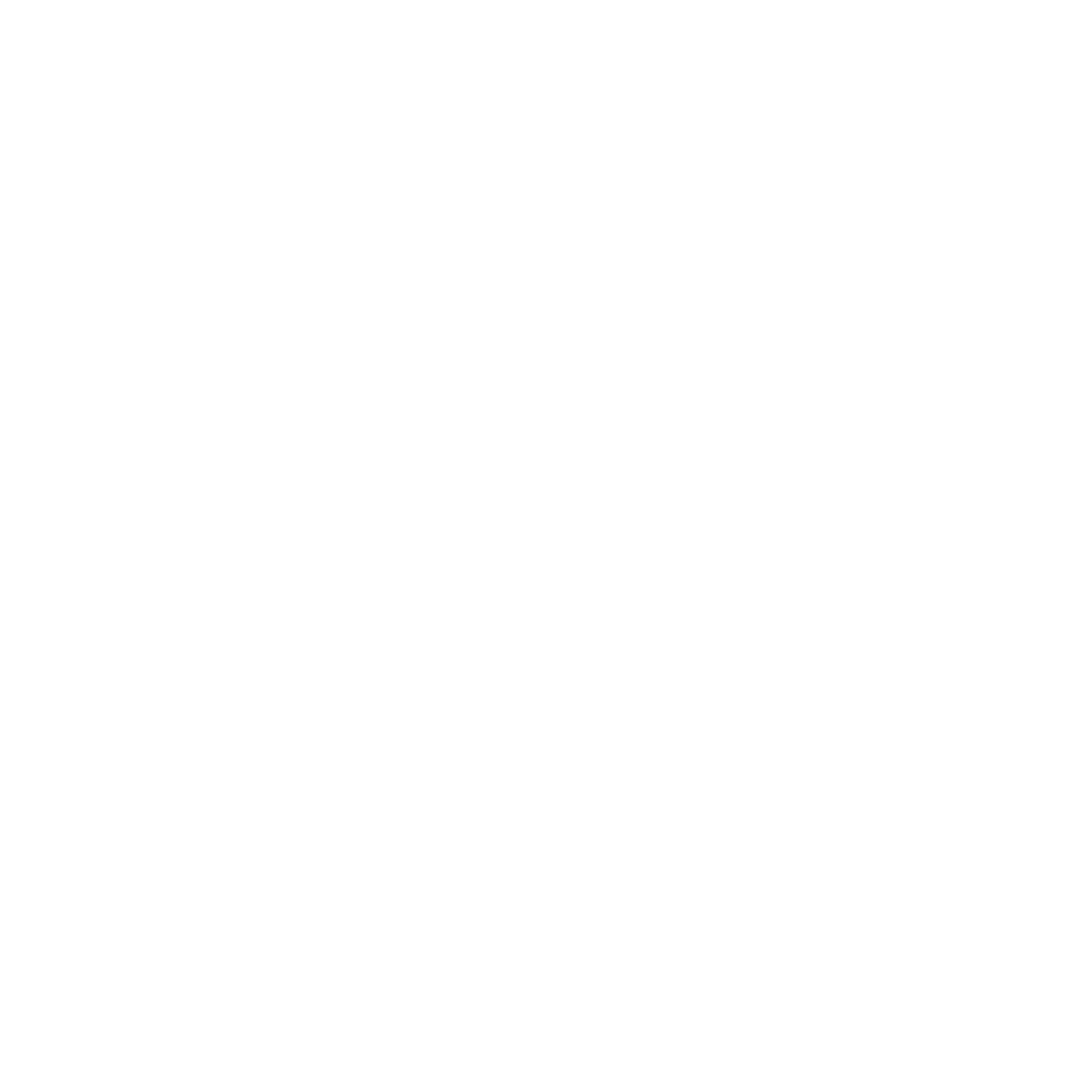 CORE CONCEPT: BELIEFS, TEACHINGS, WISDOM, AUTHORITY, VALUES, COMMITMENT.
Implementation:  
Outlining how to introduce the religious content in the classroom and create learning opportunities from it.
Using appendix lesson 4, share with pupils how the Buddha went to find his five friends to teach them about what he had discovered when he had become enlightened.
 
Explain the four noble truths that are the essence of the Buddha’s teaching.  (Refer to background knowledge for teachers.)
 
Focus in on second truth:  Origin of suffering lies in wanting, which is made more intense by greed, hatred and ignorance.
 
Explain what the second truth means, giving children concrete examples of how some suffering is caused because of greed, hatred and ignorance (lack on knowing/knowledge/awareness)
 

Main activity:  (Evaluate and communicate)
Refer back to the lesson one list of sufferings both local and global that the pupils created in their groups.
 
Each group is given the following headings:  Greed, hatred, ignorance, other
 
Task:  Pupils group the suffering under the heading they think is the main cause of it.  Pupils may choose to place things between two of the headings because there may be a combination of reasons for the suffering.
Explain to pupils that the ‘other’ is a heading where they can place things that they don’t think fit under the three categories.
 
E.g.:  War is placed under hatred.  Homelessness is placed under greed (greed of others)
 

To note:  If the responses from week one, do not fit the task, generate a list of sufferings that could be categorised under the causes.
E.g.:  Hunger, homelessness, poverty, war, arguments between friends, loneliness, illness.
Two groups combine together and explain to each other, the reason for their choices of where they have placed things.  Draw comparisons.
YEAR GROUP THREE
Lesson 4: What do you think causes suffering?
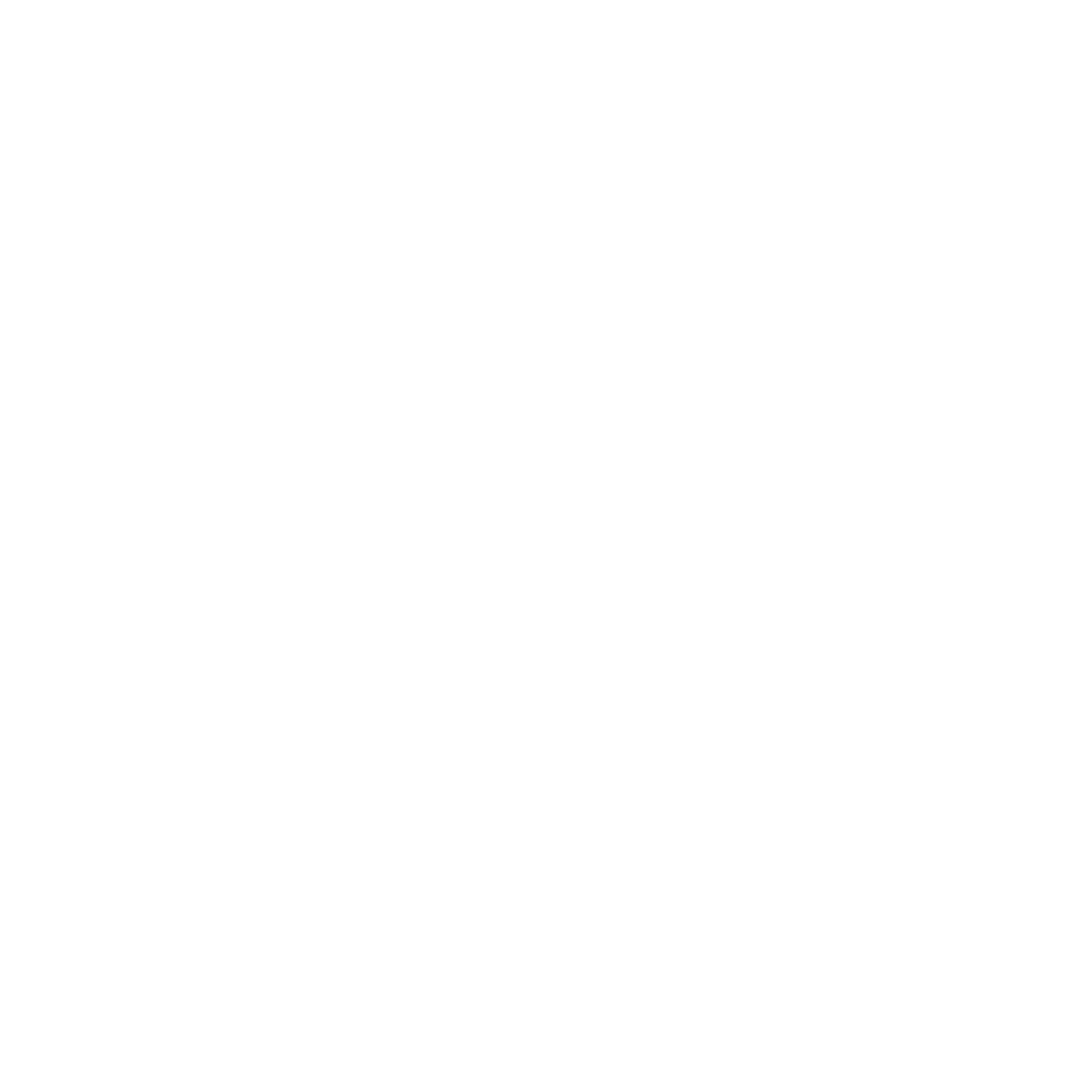 CORE CONCEPT: BELIEFS, TEACHINGS, WISDOM, AUTHORITY, VALUES, COMMITMENT.
Plenary:  (Reflect and express)
 
Return to this week’s question:  What do you think causes suffering?
 
Key question:
Is your answer the same as it was at the beginning of the lesson?  If it has changed, why do you think that is?
 
Return to the idea that if we look at things through a Buddhist’s lens, and the teachings of the Buddha, then suffering comes from our desire to want things.
 
Key questions: 
If you could have anything in the world, what is it that you would want?
How does it feel not to have what you want?
Can you think of a time when you were happy and content?  What do you think it was that made you feel that way?
How might the teachings of the Buddha influence how a Buddhist might live their life?
 
Elicit from the pupils that their answers for question 3 and 4 are not answers that show signs of happiness and contentment.  Make the link back to the noble truth that suffering lies in wanting.
 
Return to the story of the Buddha.   Siddhartha had all the luxuries of life, but it did not bring him the happiness and contentment he was looking for.  The moment Siddhartha became enlightened was the moment he realised that the middle way is necessary, and that suffering could be overcome by following the 4 noble truths.
Implementation:  
Outlining how to introduce the religious content in the classroom and create learning opportunities from it.
YEAR GROUP THREE
Lesson 4: What do you think causes suffering?
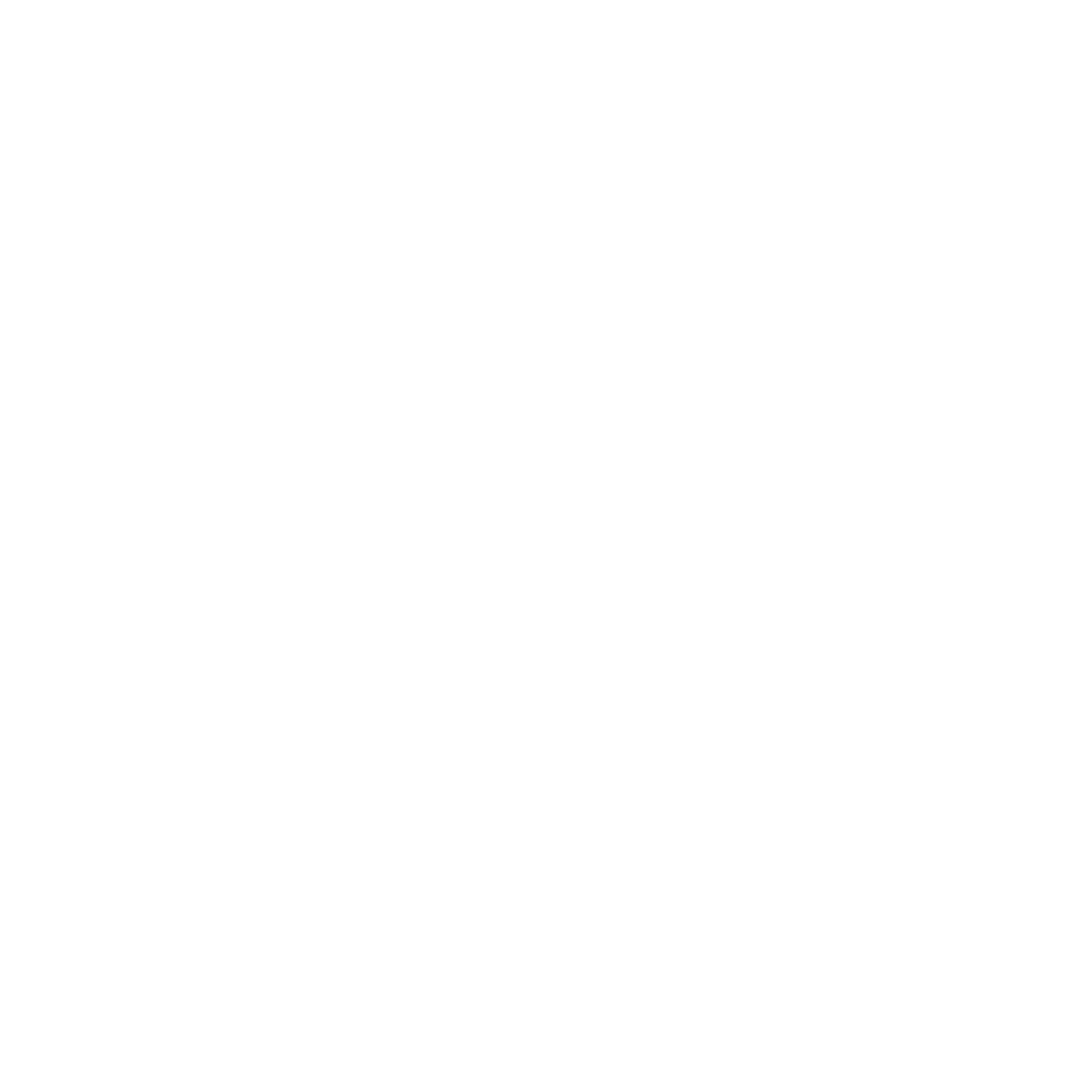 CORE CONCEPT: BELIEFS, TEACHINGS, WISDOM, AUTHORITY, VALUES, COMMITMENT.
Appendix lesson 4.
Lesson 1 pupils’ list related to suffering.
Resources
Sensitivities
Be very mindful of pupils who have experienced suffering in their own lives or who are very aware of what it means.
Impact

What do you notice as a teacher?
What do pupils say?
In this box, note down anything that you heard a pupil say that would provide evidence towards their progress in RE.
Note down anything significant an additional adult has noticed.
Note down anything significant that happened in the lesson that will have an impact on the next lesson.
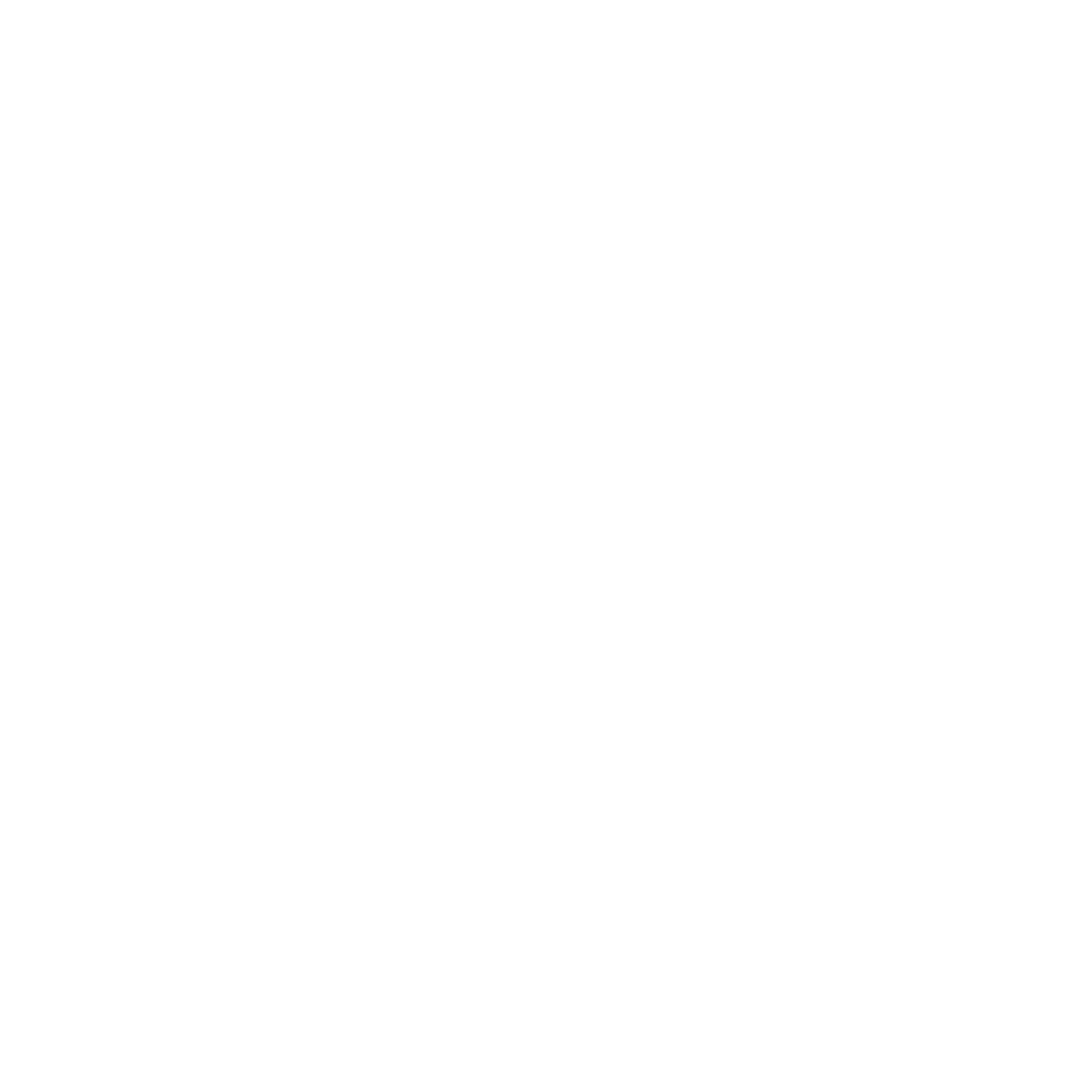 YEAR GROUP THREE
Lesson 5: What do you think is the most important thing anyone can achieve during their lifetime?
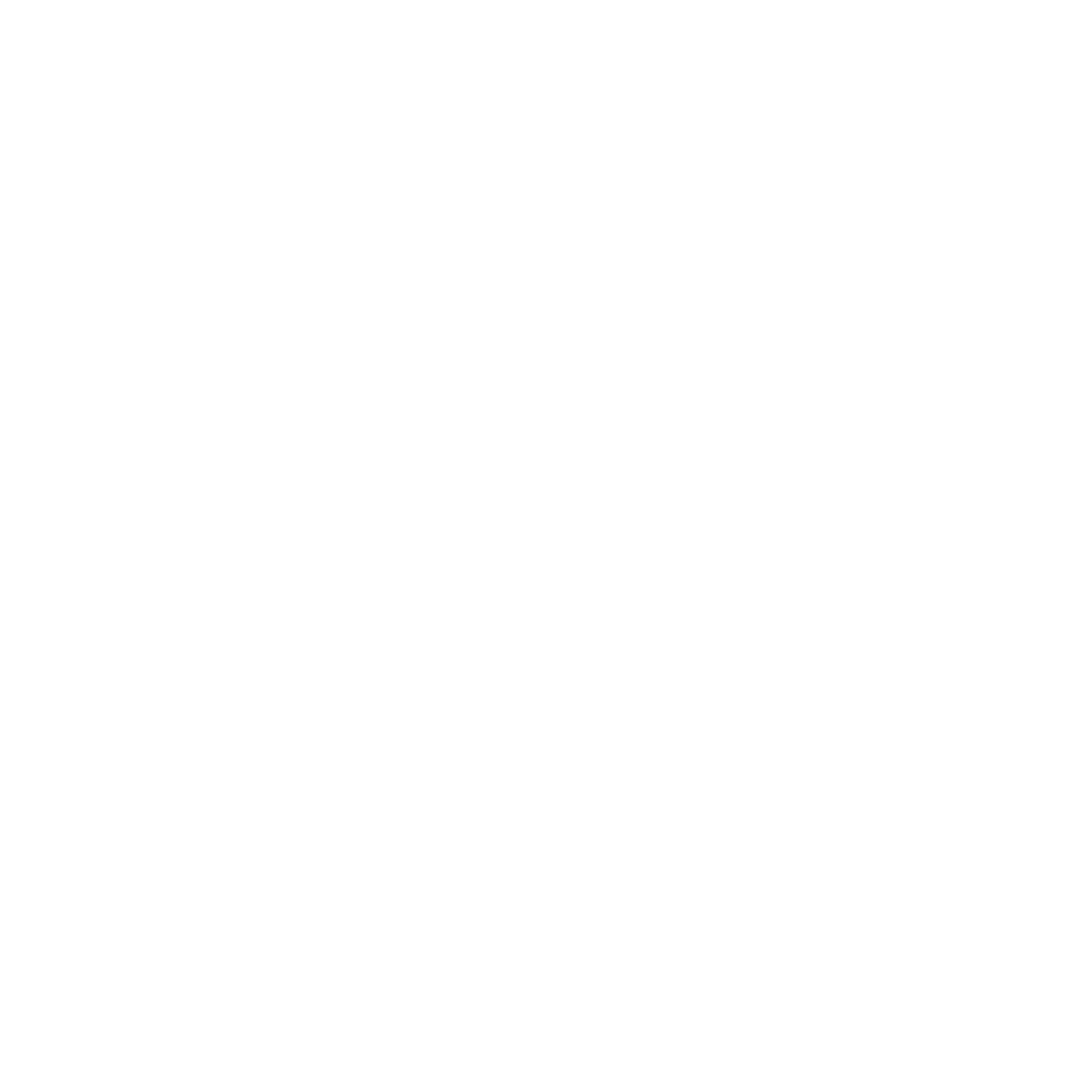 CORE CONCEPT: BELIEFS, TEACHINGS, WISDOM, AUTHORITY, VALUES, COMMITMENT.
Intention: 
To give pupils opportunities to:
Express their ideas and opinions.  
Describe what a Buddhist might learn from the life of the Buddha.
Make links with how the Buddha’s teaching might influence how a Buddhist might think.
 
Key religious vocabulary:   N/A
Implementation:  
Outlining how to introduce the religious content in the classroom and create learning opportunities from it.
Introduction:
 
Recap on previous learning:
 
Reflect back on the last 4 weeks – what have the pupils retained and understood?  Address any misconceptions.
 
Key knowledge checking:
The story of Siddhartha
The four sightings
What it means to be enlightened
The four noble truths focusing particularly on the second noble truth
 
Provide pupils with visuals to trigger the memory.
 
Main teaching input:  (Investigate and explore)
 
Introduce this week’s question:  What do you think is the most important thing anyone can achieve during their lifetime?
YEAR GROUP THREE
Lesson 5: What do you think is the most important thing anyone can achieve during their lifetime?
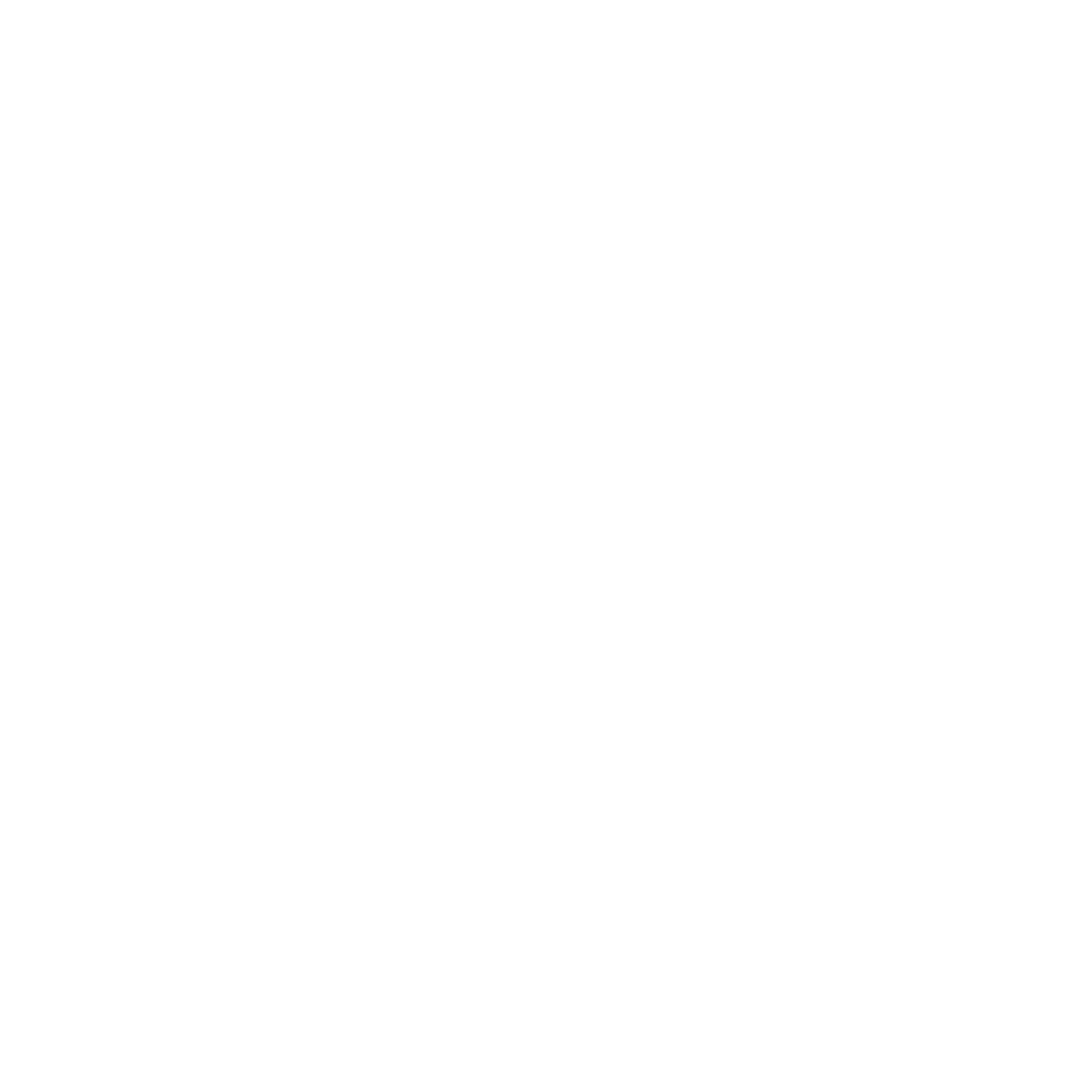 CORE CONCEPT: BELIEFS, TEACHINGS, WISDOM, AUTHORITY, VALUES, COMMITMENT.
Implementation:  
Outlining how to introduce the religious content in the classroom and create learning opportunities from it.
Gather pupils’ initial responses to this question.
 
Watch the following video.
 
The last days of the Buddha
https://thebuddhistcentre.com/stories/schools/teachers/life-of-the-buddha/
 
Stop at 3.05 min.


 
Key things to draw out:
The importance to keep following the Buddha’s teaching.
That death is a natural process.
To remember that all things are impermanent. With mindfulness, strive on.
 
The scriptures say that the Buddha’s last words to his friends were “All things are impermanent. With mindfulness, strive on.” What do you think he meant?
 
Ananda:  My teacher who is so kind is about to leave us.
 
Key question:
What would you like people to say about you when your life is over?  Can you explain why?
My friend Aisha who is so….. is about to leave us.
YEAR GROUP THREE
Lesson 5: What do you think is the most important thing anyone can achieve during their lifetime?
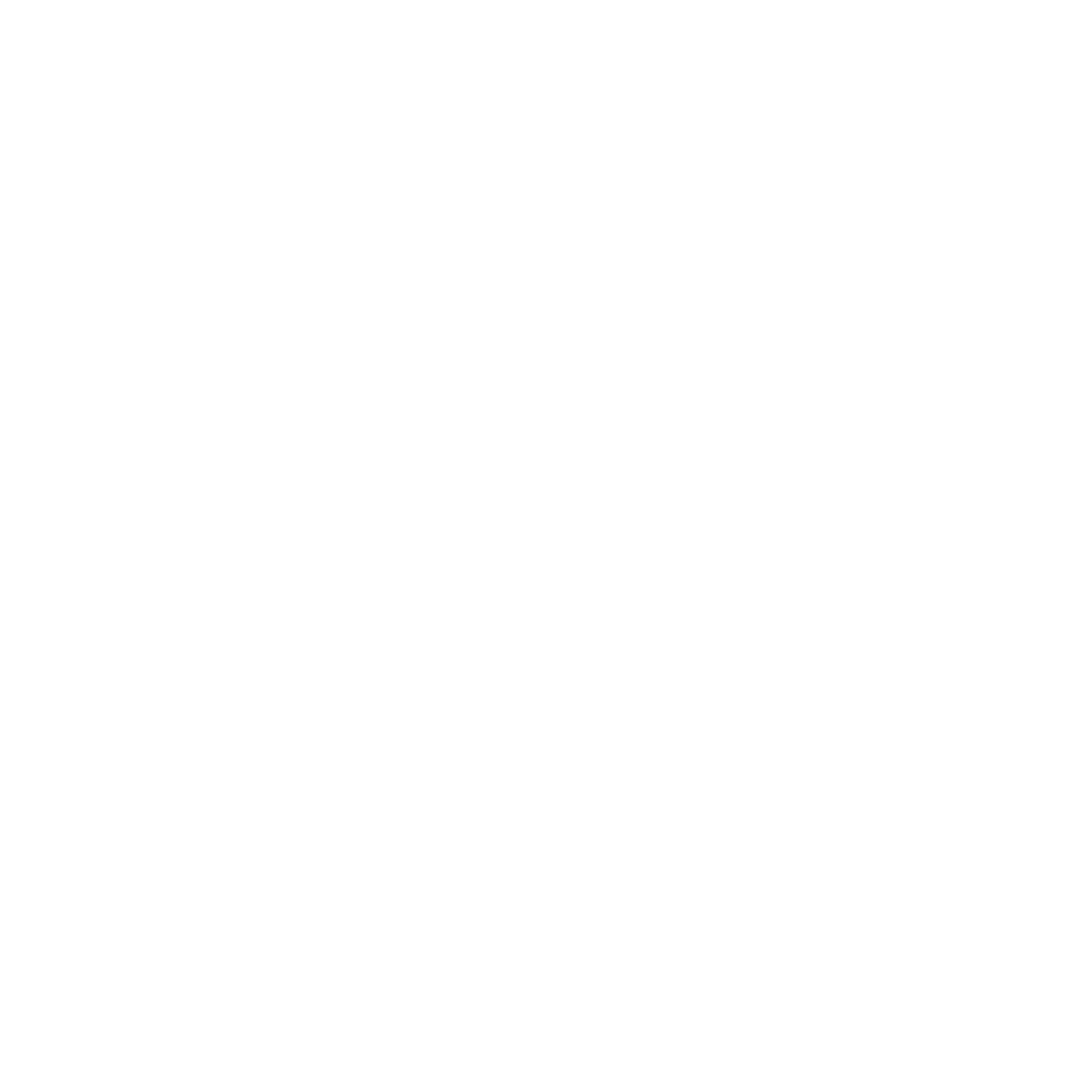 CORE CONCEPT: BELIEFS, TEACHINGS, WISDOM, AUTHORITY, VALUES, COMMITMENT.
Implementation:  
Outlining how to introduce the religious content in the classroom and create learning opportunities from it.
Main activity:  (Evaluate and communicate)

 
Independent learning:
 
Pupils to provide a written response to the question: What do you think is the most important thing anyone can achieve during their lifetime? 
 


Plenary:  (Reflect and express)
 
Buddhists believe that the Buddha teaches that the most important things in life are:
 
Being kind, being compassionate, being wise, striving to always be better, living peacefully, living a simple life, being enlightened.
 


In groups of three:  Discuss
 
Thinking through the lens of a Buddhist, how do you think they would answer the question:  What do you think is the most important thing anyone can achieve during their lifetime? 
 
If a Buddhist could only choose one of the qualities the Buddha refers to, which one do you think it would be and why?
YEAR GROUP THREE
Lesson 5: What do you think is the most important thing anyone can achieve during their lifetime?
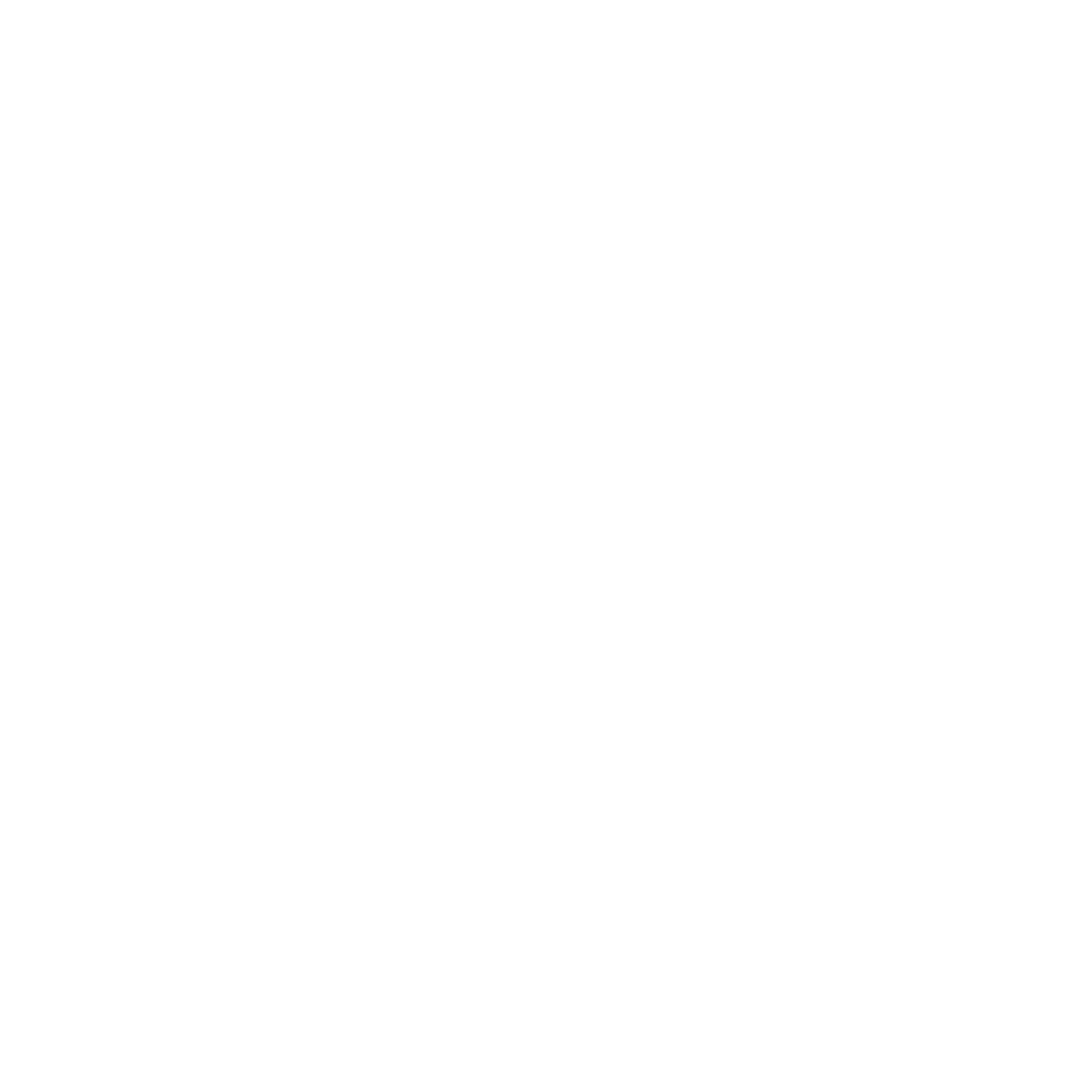 CORE CONCEPT: BELIEFS, TEACHINGS, WISDOM, AUTHORITY, VALUES, COMMITMENT.
The last days of the Buddha
https://thebuddhistcentre.com/stories/schools/teachers/life-of-the-buddha/
Resources
Sensitivities
Be very mindful of pupils who have experienced someone dying or who may be grieving.
Impact

What do you notice as a teacher?
What do pupils say?
In this box, note down anything that you heard a pupil say that would provide evidence towards their progress in RE.
Note down anything significant an additional adult has noticed.
Note down anything significant that happened in the lesson that will have an impact on the next lesson.
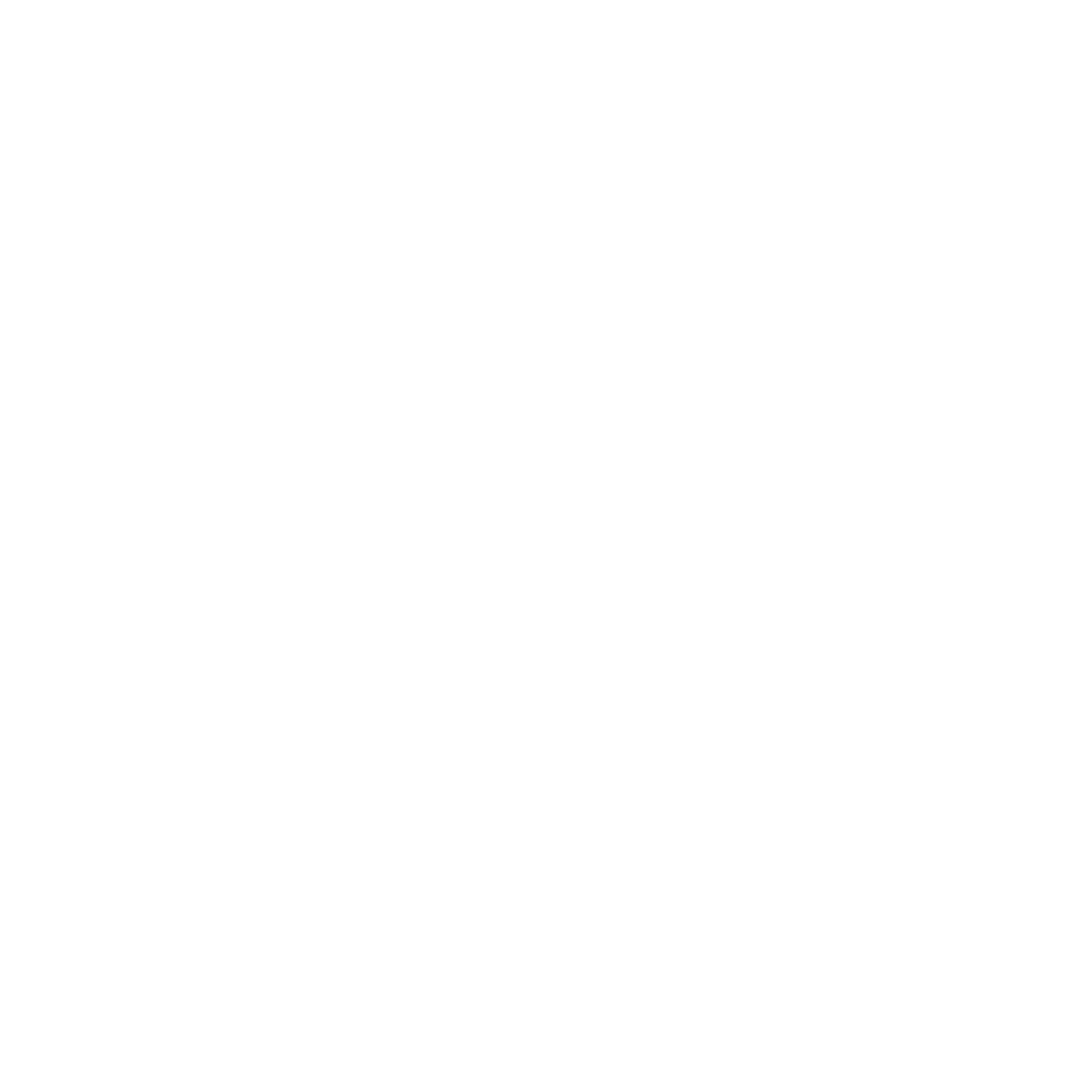 YEAR GROUP THREE
Lesson 6: What did the Buddha teach his followers about life?
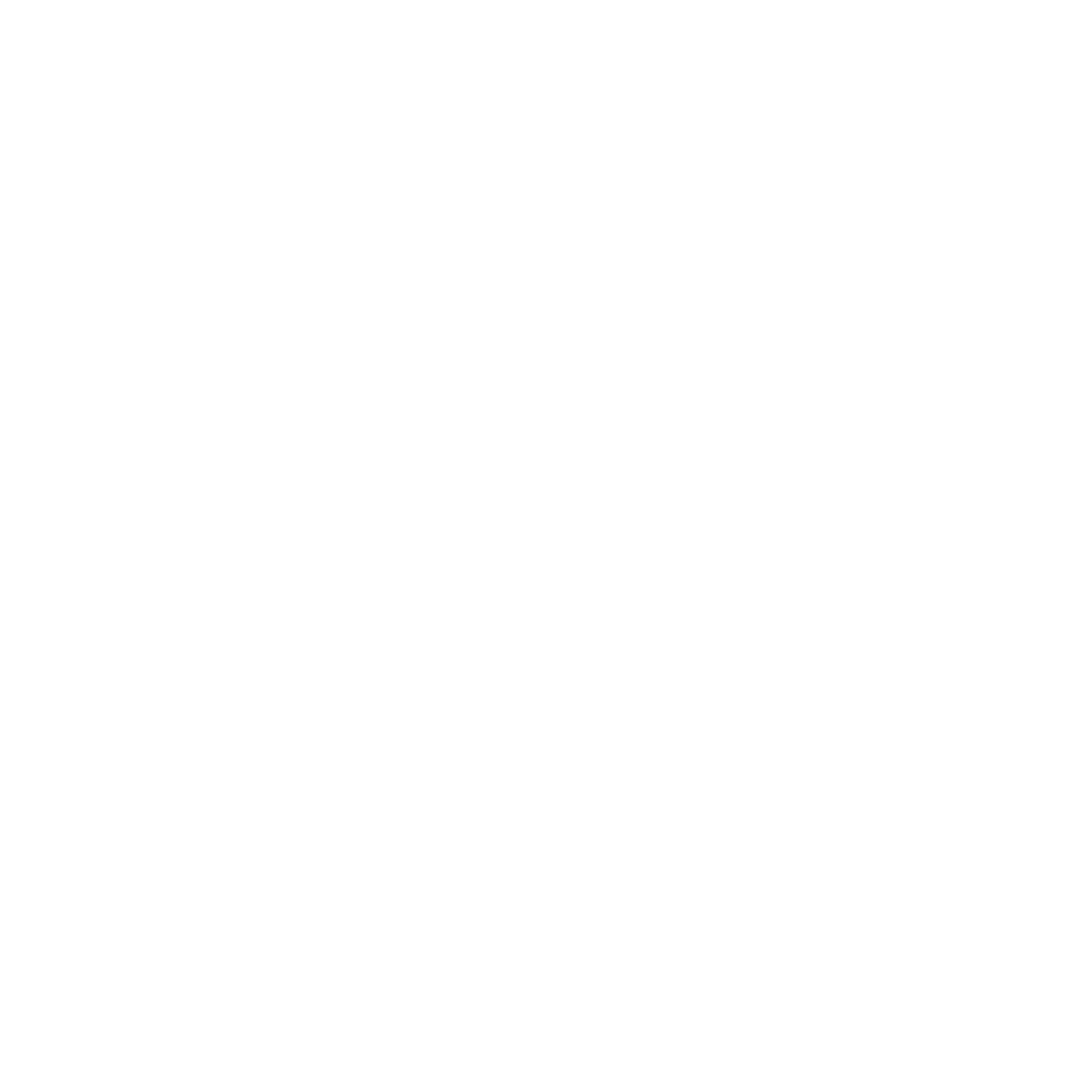 CORE CONCEPT: BELIEFS, TEACHINGS, WISDOM, AUTHORITY, VALUES, COMMITMENT.
Implementation:  
Outlining how to introduce the religious content in the classroom and create learning opportunities from it.
In groups of 3: 
Each group is given a talking tub. (See appendix lesson 6a)            
 
Task 1:  (Model for pupils what you are expecting them to do.)
 
Step 1:
Pupils are given the opportunity to talk about each photo/word in the box.  What can they remember from the unit of learning?  Pupils are encouraged throughout to use religious vocabulary in their talk and conversation.
 
Step 2:
On strips of paper, Pupils write down what they believe the key knowledge associated with each picture/word is using appropriate religious vocabulary.
 
Step 3:
On a different coloured strip of paper, pupils write down any links/connections they can make/see between the items.  Eg:  What is the link between the Buddha sitting under the tree and the word enlightenment?  What is the link between Prince Siddhartha and the palace?  What is link between the word Buddha and Prince Siddhartha?
 
Step 4:
On speech bubbles, pupils write down any questions they still have related to the big question?

To note:  Throughout the activity, the teacher moves around the groups, taking note of what children are saying and addressing any misconceptions that may arise.  


 
Task 2:  Pupils complete personal reflection sheet.  (See appendix lesson 6b)
YEAR GROUP THREE
Lesson 6: What did the Buddha teach his followers about life?
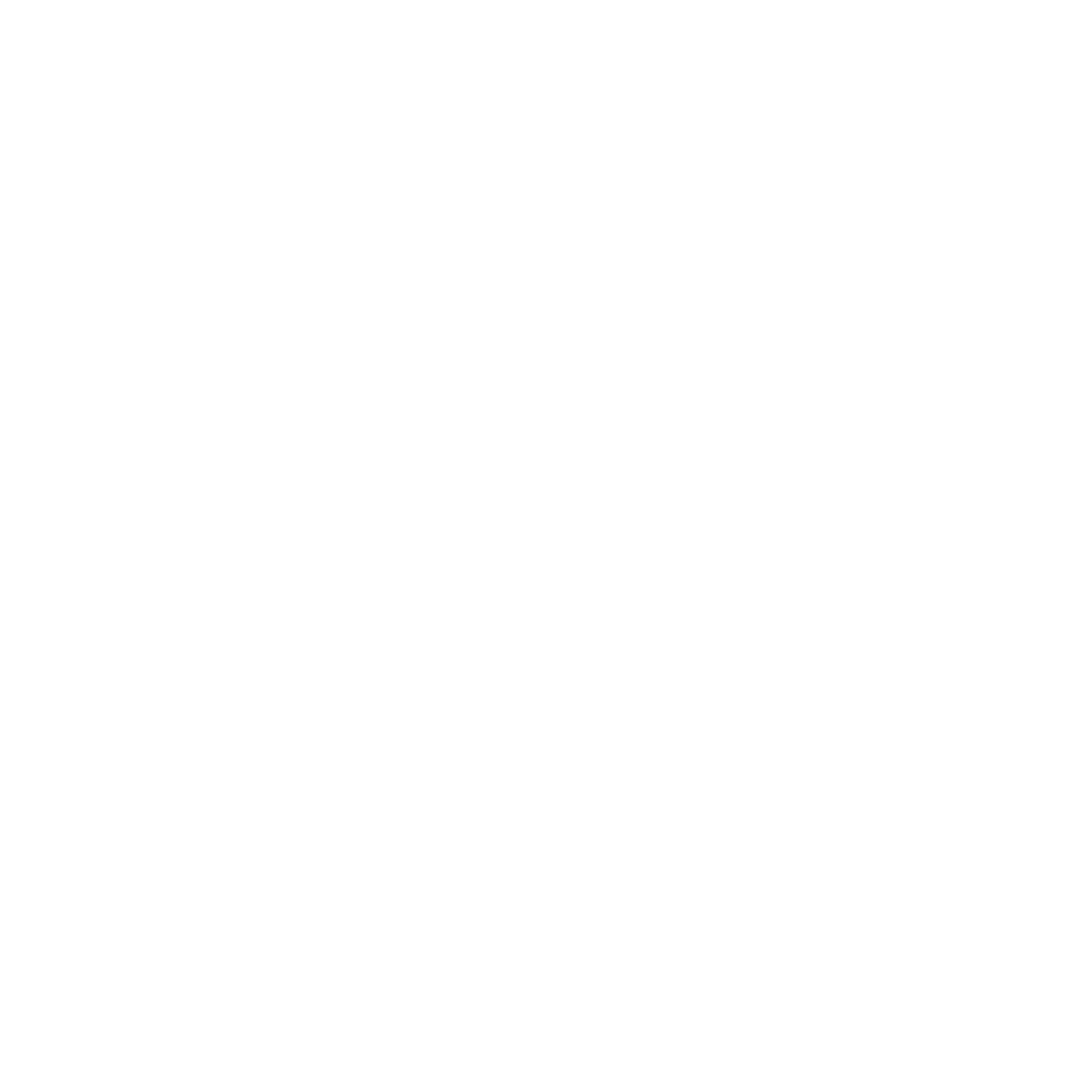 CORE CONCEPT: BELIEFS, TEACHINGS, WISDOM, AUTHORITY, VALUES, COMMITMENT.
Intention: 
To give pupils opportunities to:
Recap on prior learning.
Make connections.
Ask questions.
Express their own opinions and ideas.
 
Key religious vocabulary:   N/A
Implementation:  
Outlining how to introduce the religious content in the classroom and create learning opportunities from it.
Assessment opportunity:
 
Talking Tub:
Return to the unit’s big question:  What did the Buddha teach his followers about life?
YEAR GROUP THREE
Lesson 6: What did the Buddha teach his followers about life?
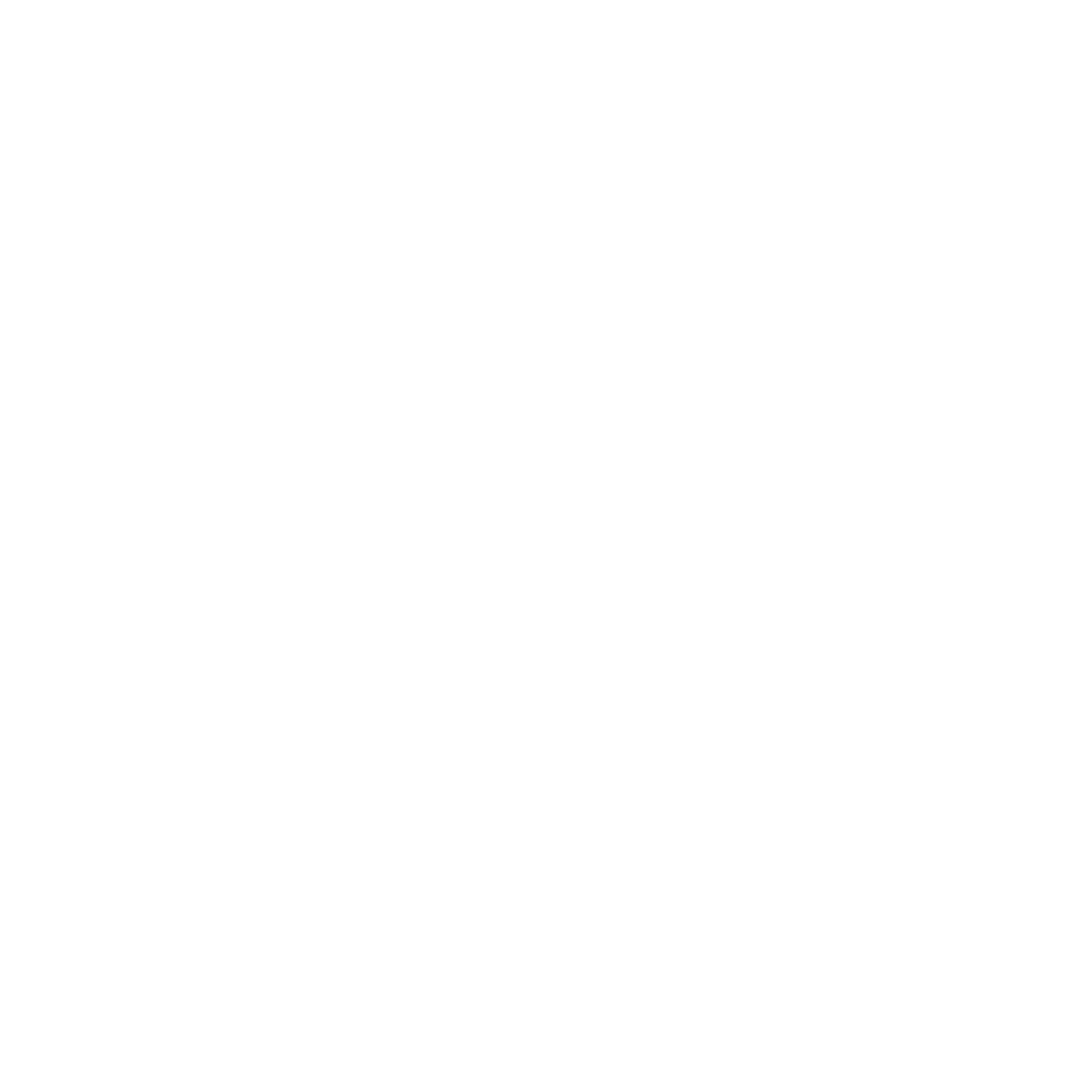 CORE CONCEPT: BELIEFS, TEACHINGS, WISDOM, AUTHORITY, VALUES, COMMITMENT.
Talking tub
Appendix lesson 6a and 6b
Resources
Sensitivities
Be very mindful of pupils who have experienced someone dying or who may be grieving.
Impact

What do you notice as a teacher?
What do pupils say?
In this box, note down anything that you heard a pupil say that would provide evidence towards their progress in RE.
Note down anything significant an additional adult has noticed.
Note down anything significant that happened in the lesson that will have an impact on the next lesson.
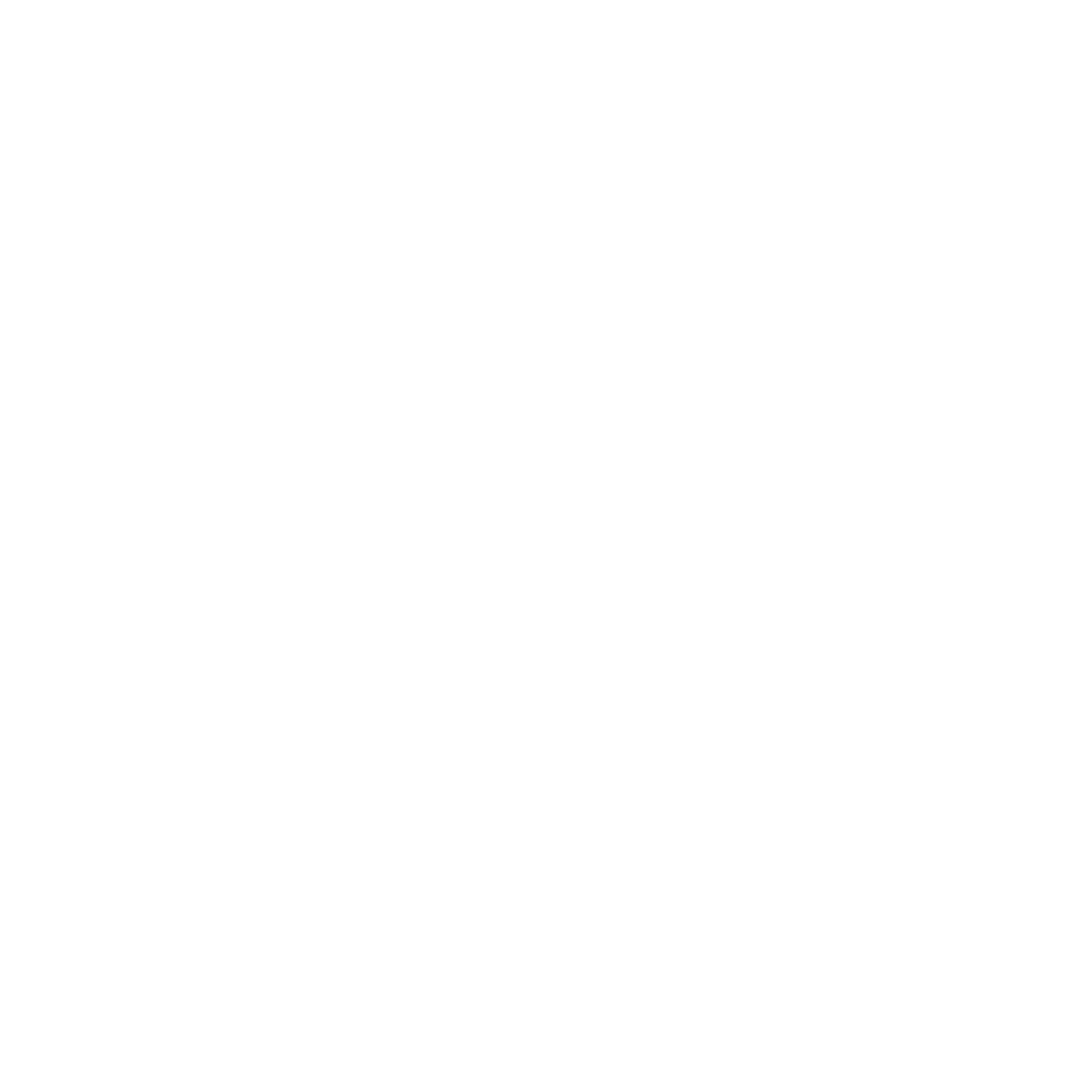 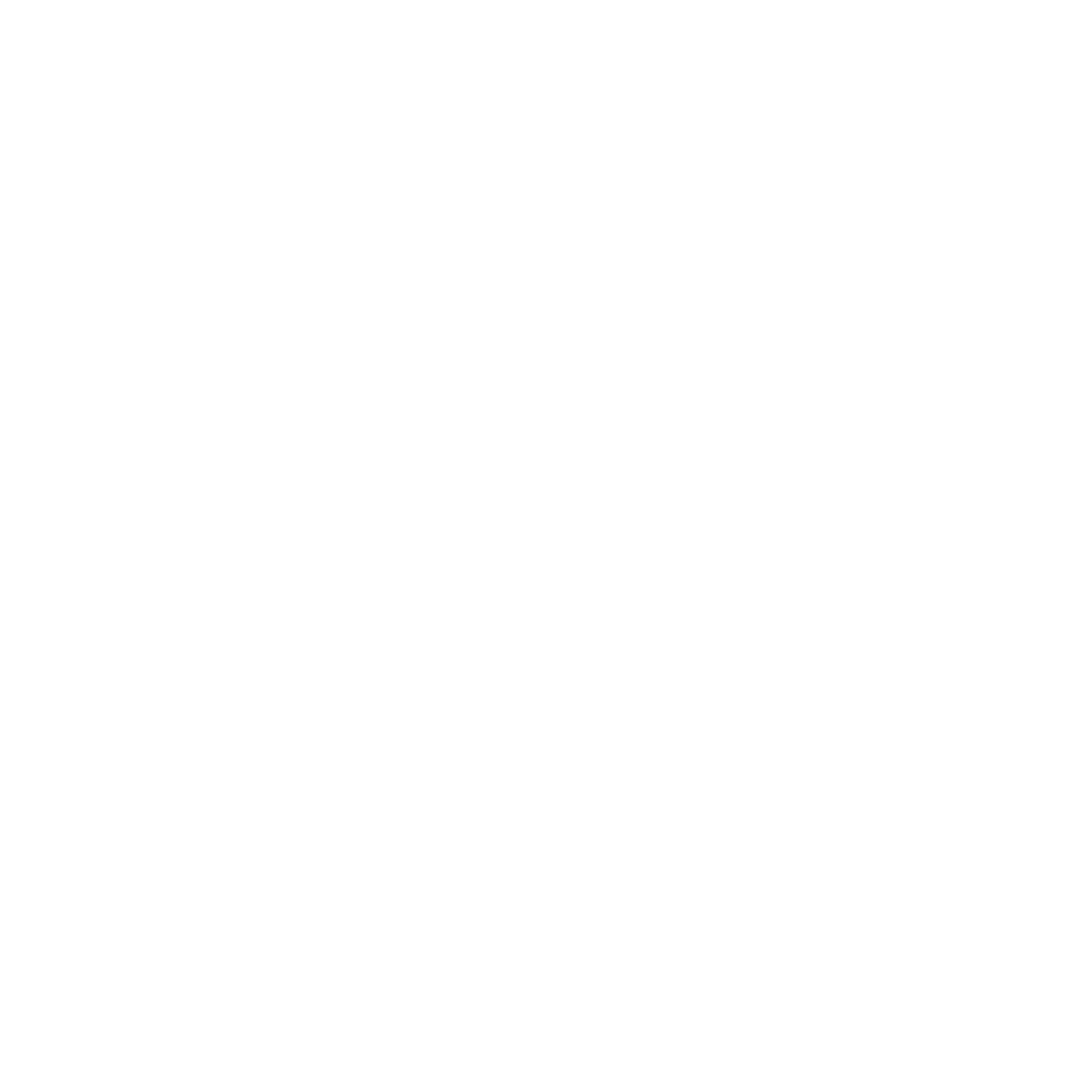 London Diocesan Board for Schools 
www.ldbs.co.uk   020 7932 1100
London Diocesan Board for Schools is a Charitable Company Limited by Guarantee. Company Registration No 198131. Charity Registration No 313000. 
Registered Address: London Diocesan House, 36 Causton Street, London, SW1P 4AU
© Copyright London Diocesan Board for Schools 2023
All rights reserved. No part of these slides may be reproduced, stored in a retrieval system or transmitted in any form or by any other means, electronic or mechanical photocopying, recording or otherwise without the prior written permission of the London Diocesan Board for Schools. These slides may not be lent, resold, hired out or otherwise disposed of by way of trade without the prior consent of the London Diocesan Board for Schools.